TÀI LIỆU TẬP HUẤNSỬ DỤNG SÁCH GIÁO KHOA HOẠT ĐỘNG TRẢI NGHIỆM, HƯỚNG NGHIỆP 8 CÁNH DIỀU
2
MỤC TIÊU KHOÁ TẬP HUẤN
Kết thúc khoá tập huấn, học viên có thể:
3
PHẦN 1KHÁI QUÁT CHUNG VỀ HOẠT ĐỘNG TRẢI NGHIỆM, HƯỚNG NGHIỆP LỚP 8
ĐẶC ĐIỂM CỦA HOẠT ĐỘNG TRẢI NGHIỆM VÀ HOẠT ĐỘNG TRẢI NGHIỆM, HƯỚNG NGHIỆP
MỤC TIÊU
HĐTN, HN hình thành, phát triển các phẩm chất, năng lực chung và các năng lực đặc thù của HS: 
  	+ Các năng lực chung: năng lực tự chủ và tự học, giao tiếp và hợp tác, giải quyết vấn đề và sáng tạo.
	+ Các năng lực đặc thù: năng lực thích ứng với cuộc sống, năng lực thiết kế và tổ chức hoạt động, năng lực định hướng nghề nghiệp.
6
Mục tiêu cấp Trung học cơ sở:
+  Củng cố thói quen tích cực, nền nếp trong học tập và sinh hoạt
+  Giao tiếp ứng xử có văn hoá
+  Phát triển trách nhiệm cá nhân: trách nhiệm với bản thân, trách nhiệm với gia đình, cộng đồng;hình thành các giá trị của cá nhân theo chuẩn mực chung của xã hội
+ Hình thành và phát triển năng lực giải quyết vấn đề trong cuộc sống
+ Biết tổ chức công việc một cách khoa học
+ Có hứng thú, hiểu biết về một số lĩnh vực nghề nghiệp, có ý thức rèn luyện những phẩm chất cần thiết của người lao động 
+ Lập được kế hoạch học tập, rèn luyện phù hợp với định hướng nghề nghiệp khi kết thúc giai đoạn giáo dục cơ bản.
7
NỘI DUNG HOẠT ĐỘNG
8
CÁC YÊU CẦU CẦN ĐẠTCHƯƠNG TRÌNH HĐTN, HN LỚP 8
9
10
11
12
13
14
PHƯƠNG THỨC TỔ CHỨC
15
LOẠI HÌNH HOẠT ĐỘNG
16
ĐÁNH GIÁ
ĐÁNH GIÁ
ĐÁNH GIÁ
PHẦN 2GIỚI THIỆU SÁCH GIÁO KHOA HOẠT ĐỘNG TRẢI NGHIỆM, HƯỚNG NGHIỆP 8
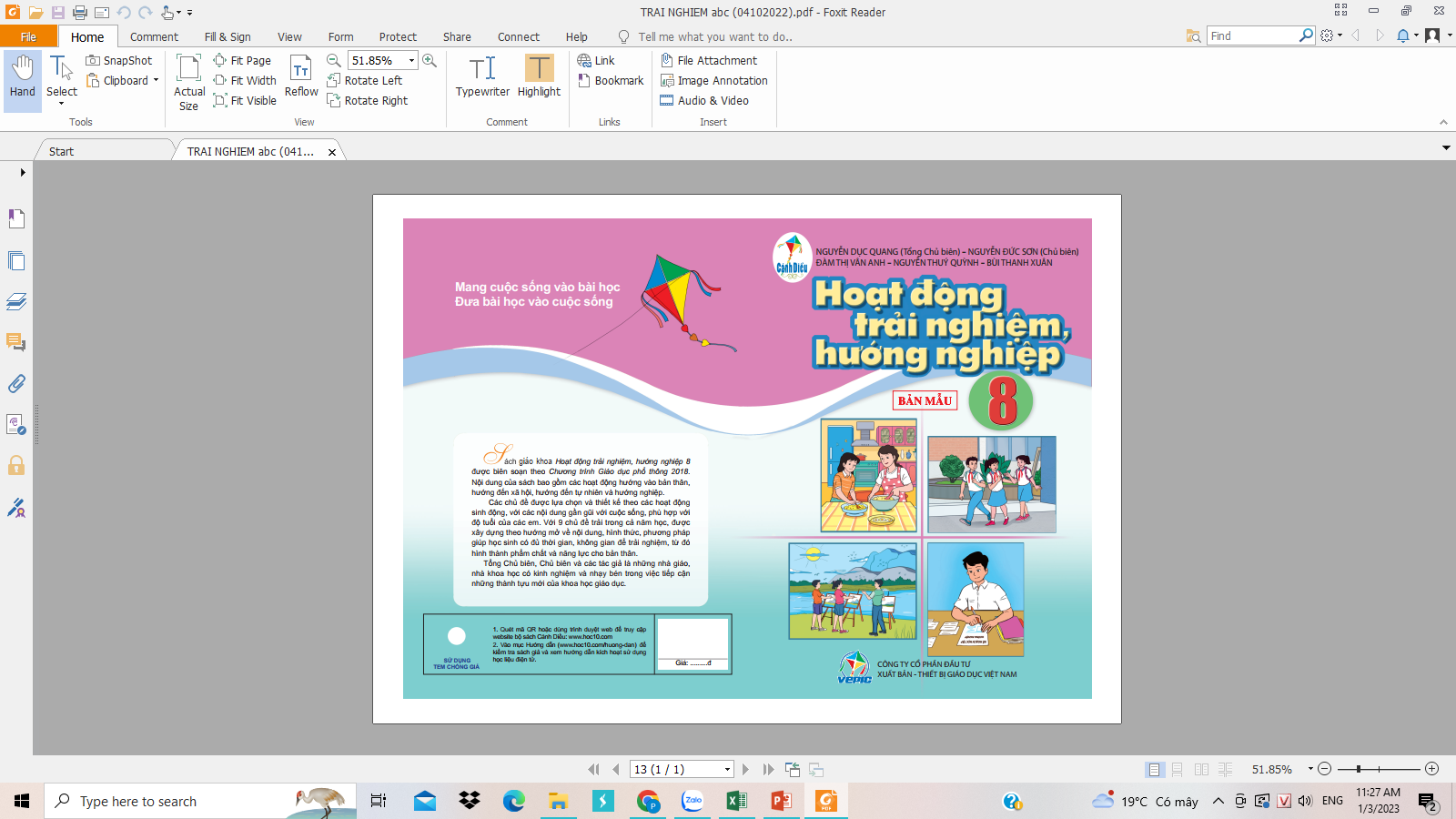 QUAN ĐIỂM BIÊN SOẠN
ĐẶC ĐIỂM SGK HĐTN, HN 8
Thiết kế theo hướng tiếp cận hoạt động.
Bám sát yêu cầu cần đạt trong chương trình; khoa học, lo-gic, vừa có sức khái quát cho các mạch nội dung vừa sát với thực tiễn và với lứa tuổi học sinh.
Các hoạt động tạo điều kiện cho học sinh thực hành, vận dụng kiến thức vào đời sống thực tiễn, vận dụng kiến thức liên môn.
Các chủ đề, hoạt động trong SGK tạo điều kiện cho giáo viên đổi mới phương pháp và hình thức tổ chức dạy học.
Nội dung thiết kế theo hướng mở.
Các phương pháp và kĩ thuật đánh giá theo hướng phát triển phẩm chất và năng lực học sinh.
Mọi giáo viên đều có thể thực hiện được khi được tập huấn, hướng dẫn.
Sách được thiết kế mới mẻ, nổi bật.
NỘI DUNG SGK – CÁC CHỦ ĐỀ
CẤU TRÚC CỦA CHỦ ĐỀ
Mỗi chủ đề được thiết kế bao gồm: mục tiêu, định hướng nội dung của chủ đề, gợi ý hoạt động sinh hoạt dưới cờ, sinh hoạt lớp, các yêu cầu đối với việc chuẩn bị, các hoạt động và đánh giá cuối mỗi chủ đề.
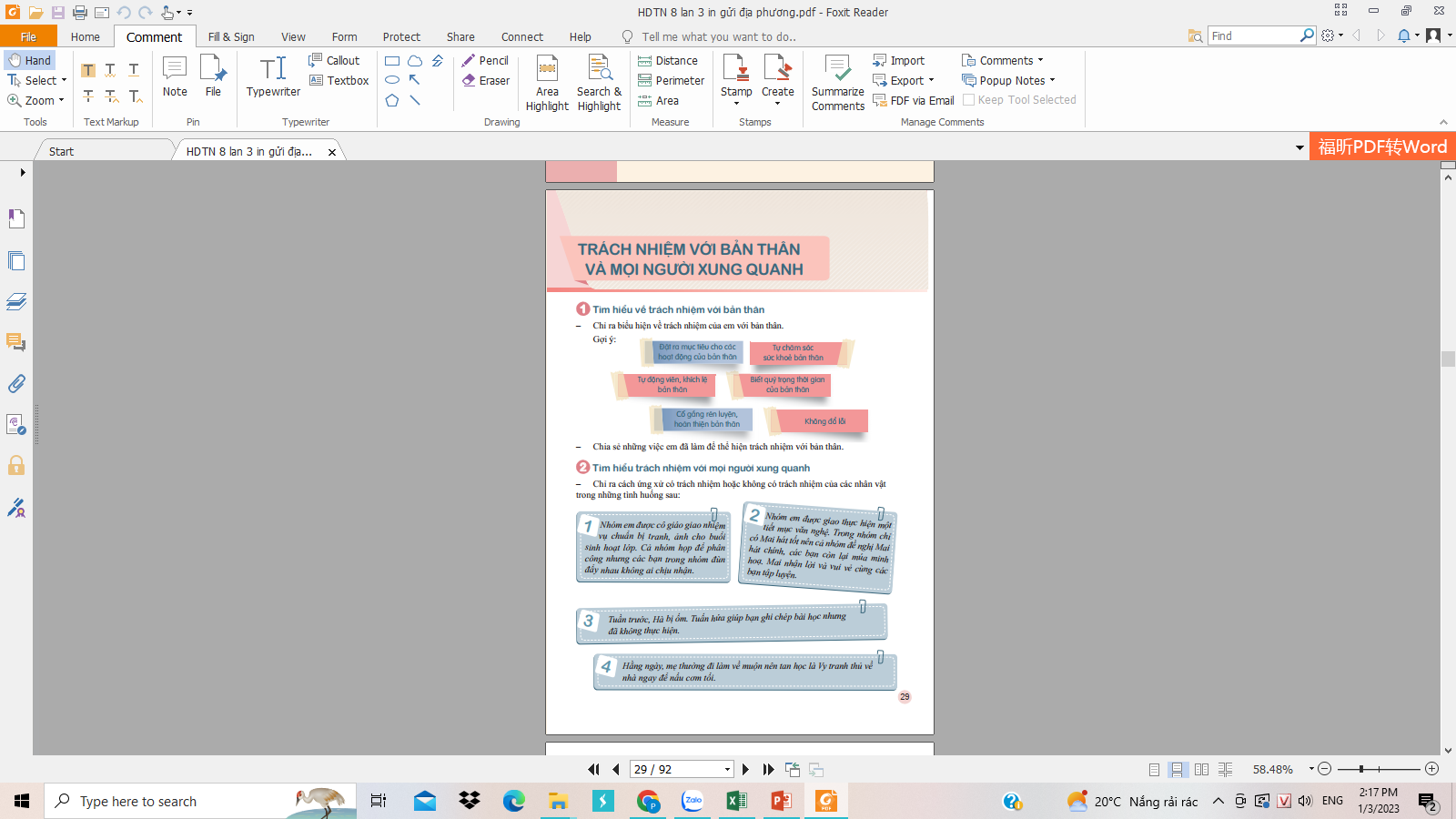 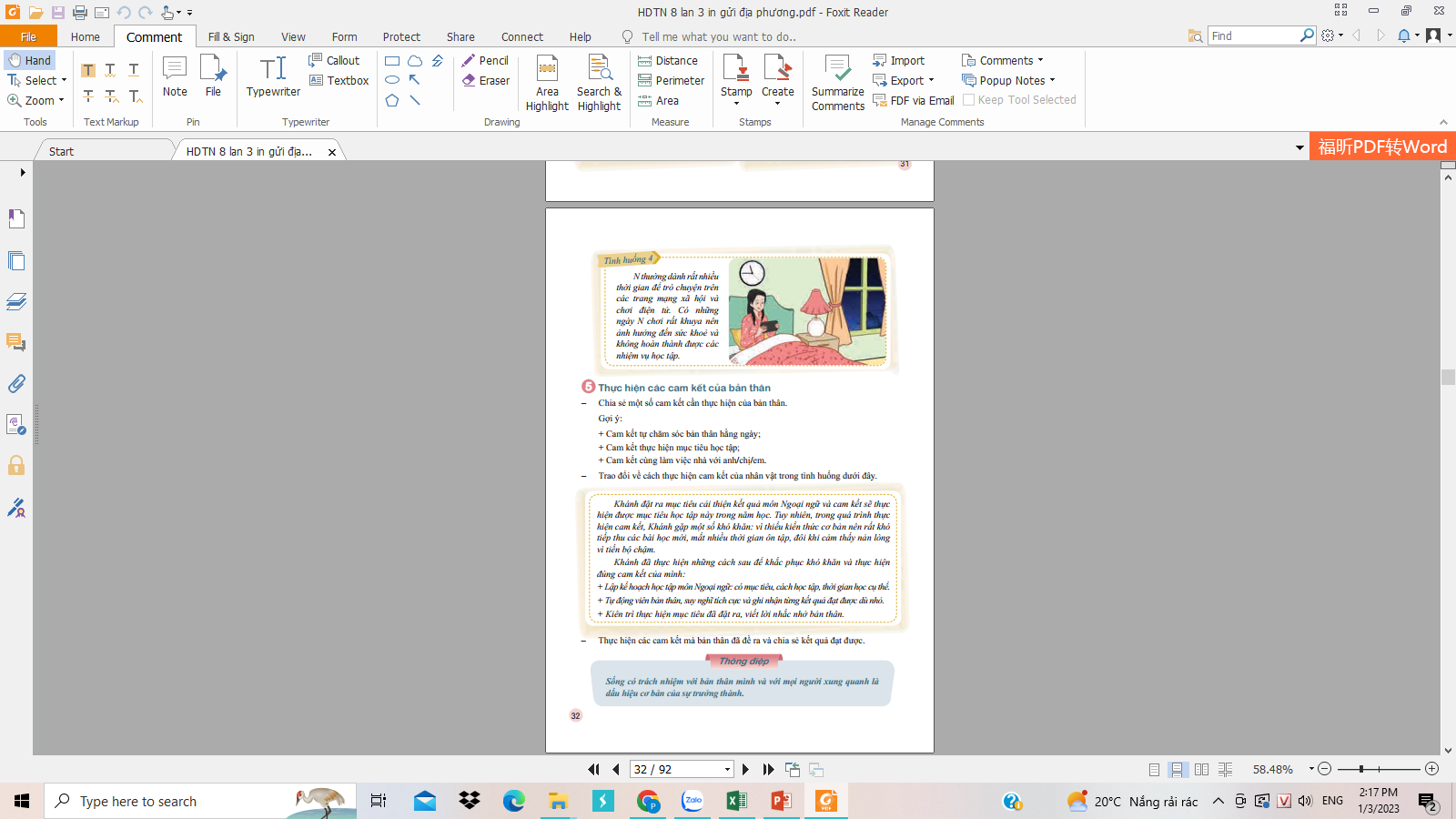 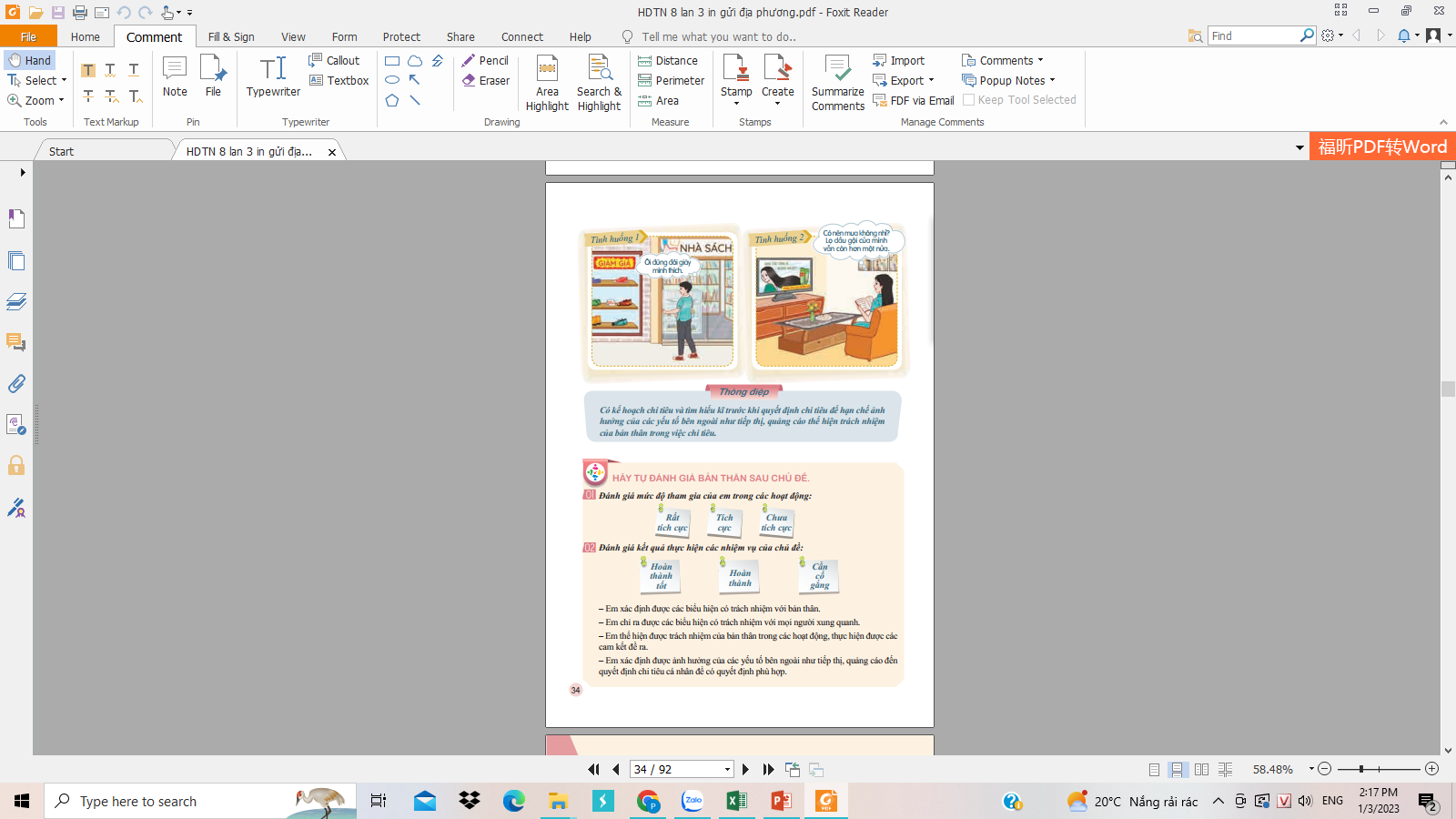 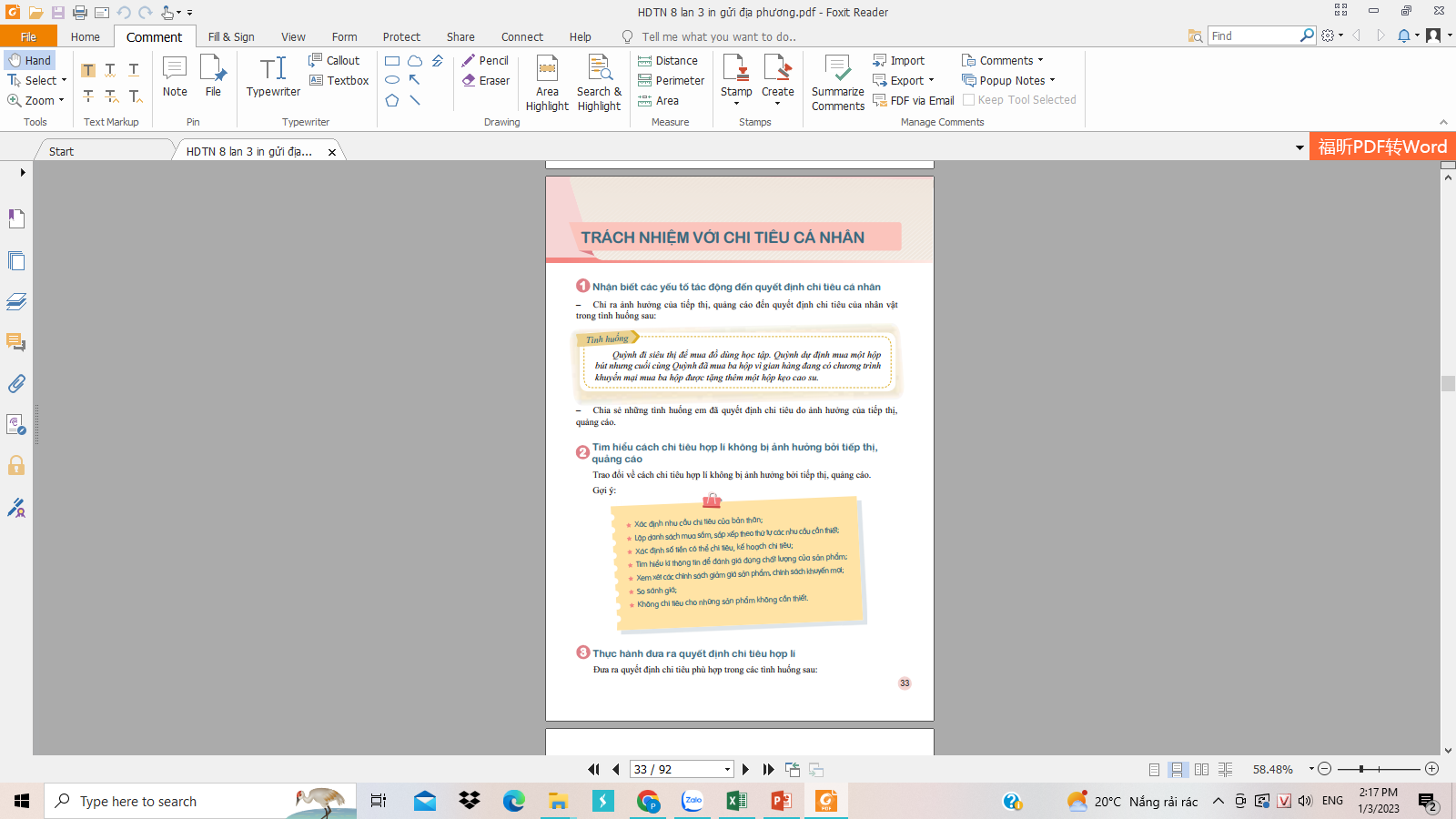 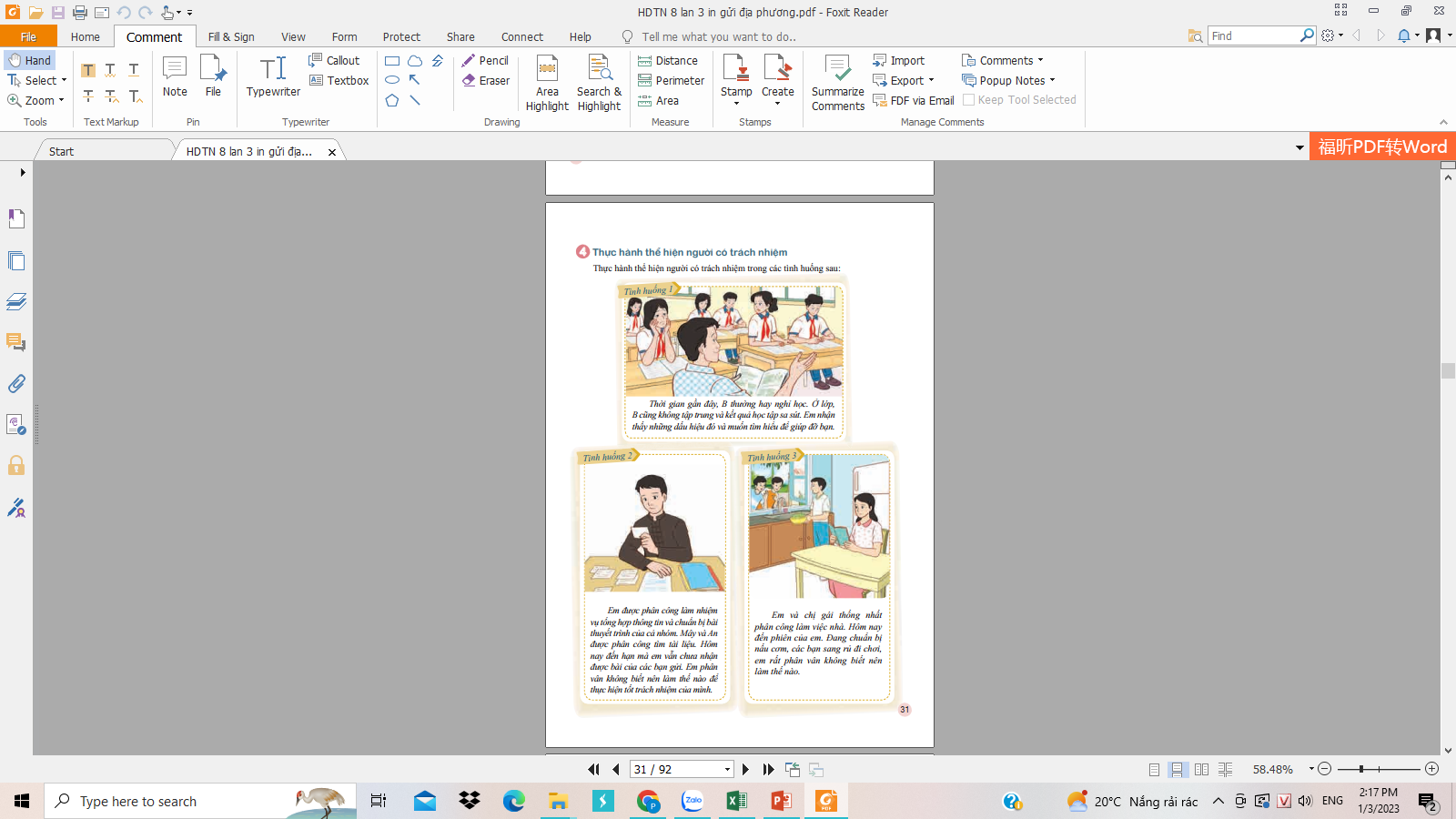 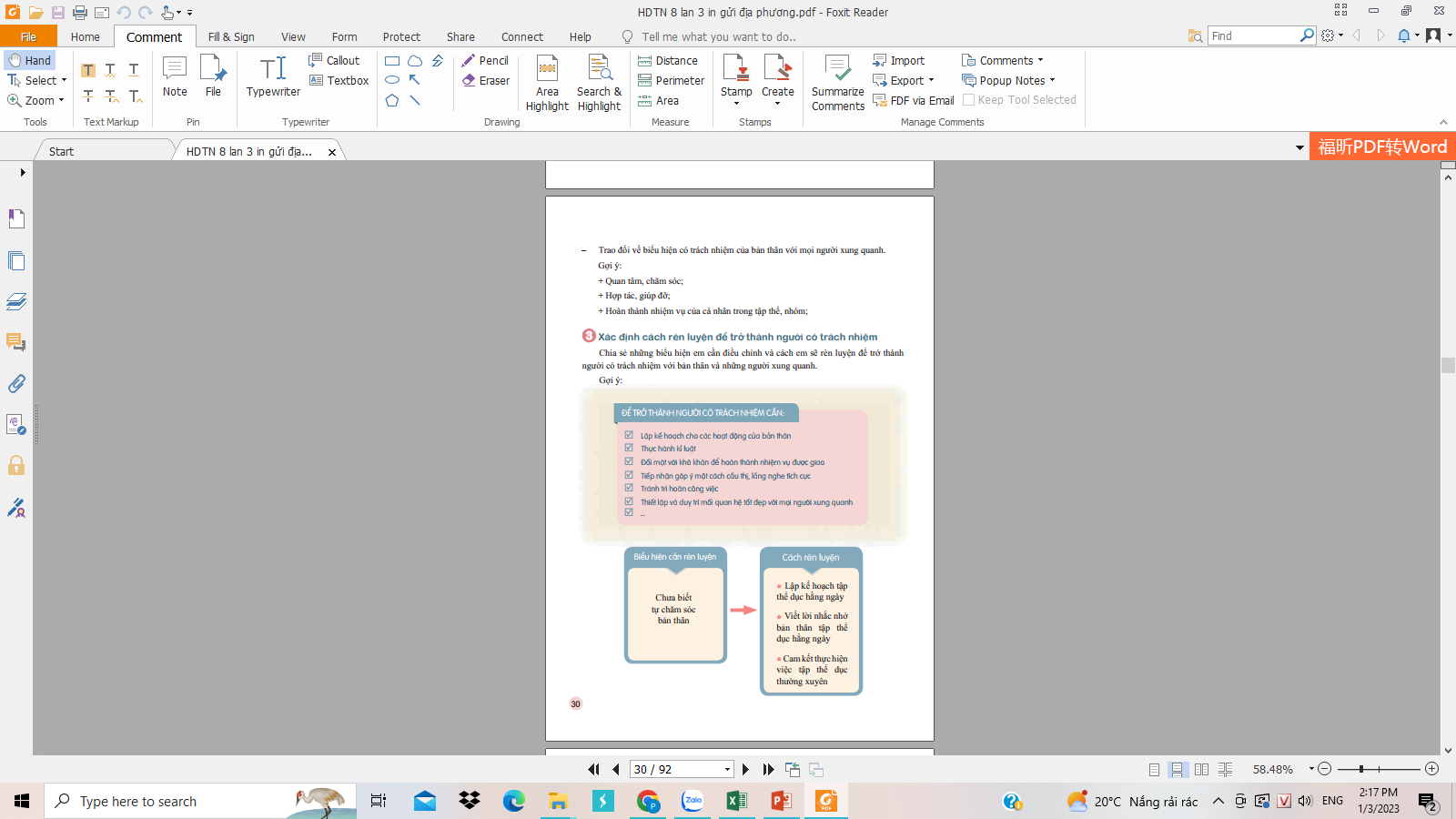 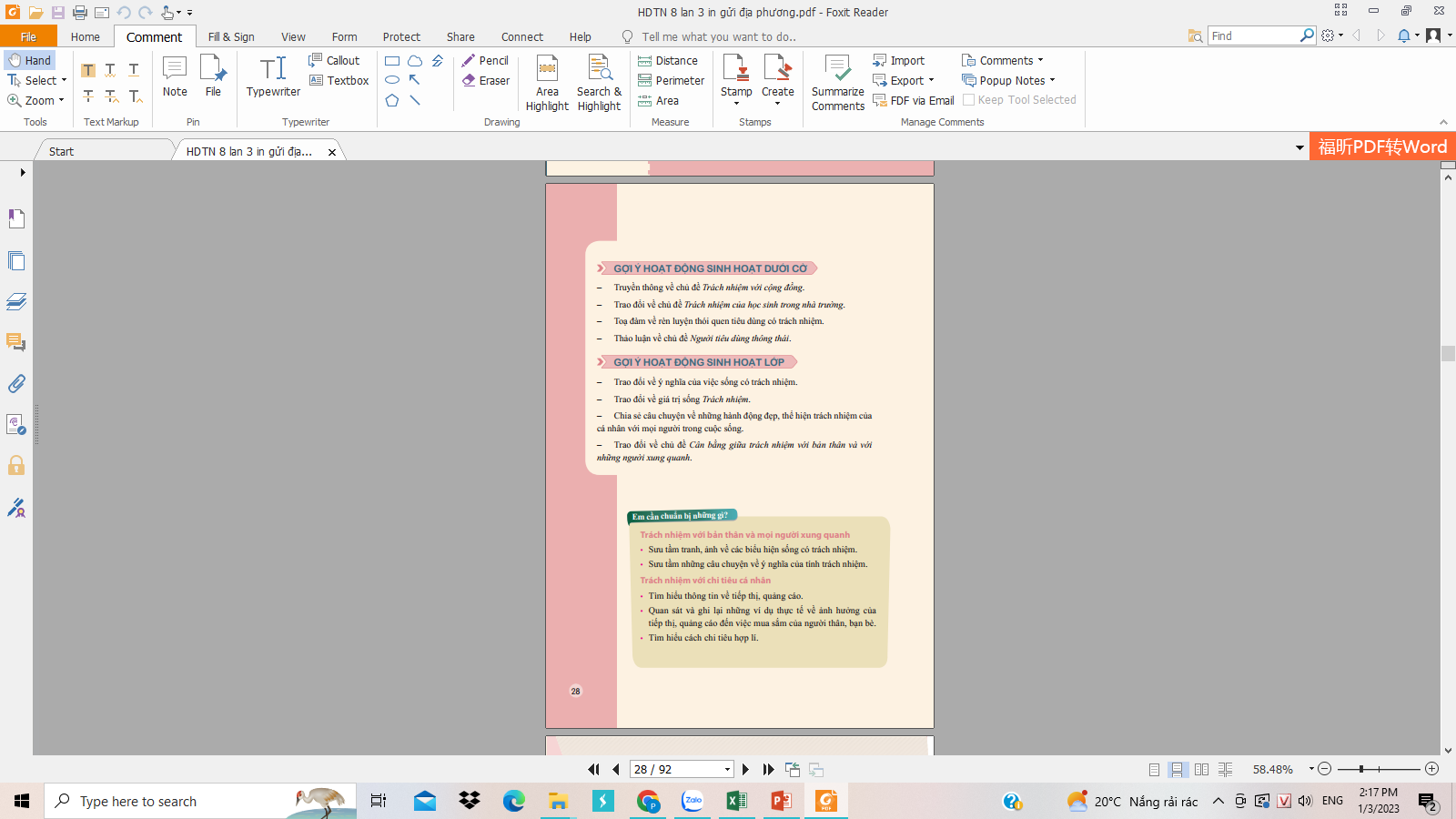 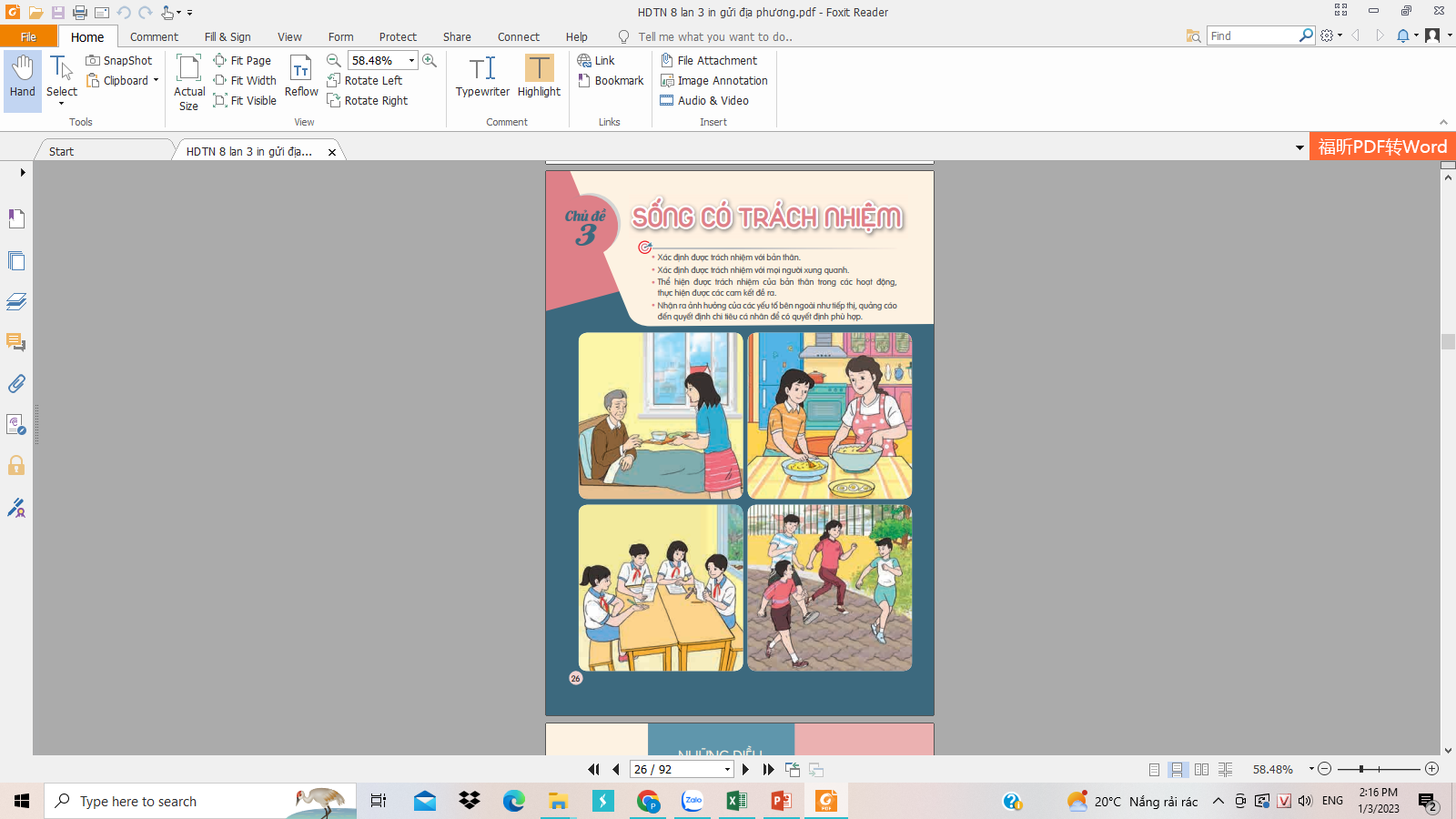 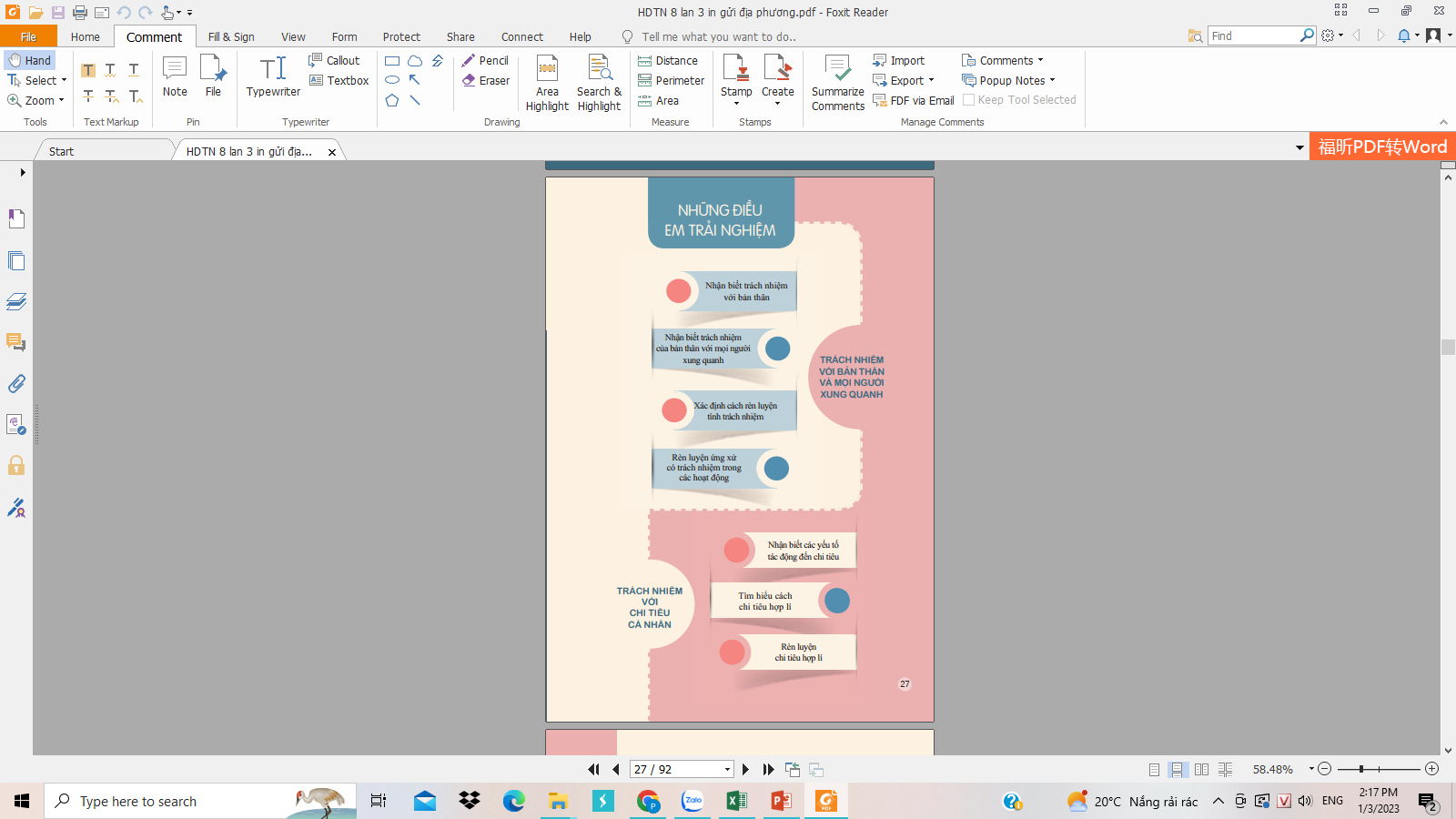 Trong đó, Sinh hoạt dưới cờ và sinh hoạt lớp là tự chọn, giáo viên có thể chọn các hoạt động phù hợp để thực hiện.
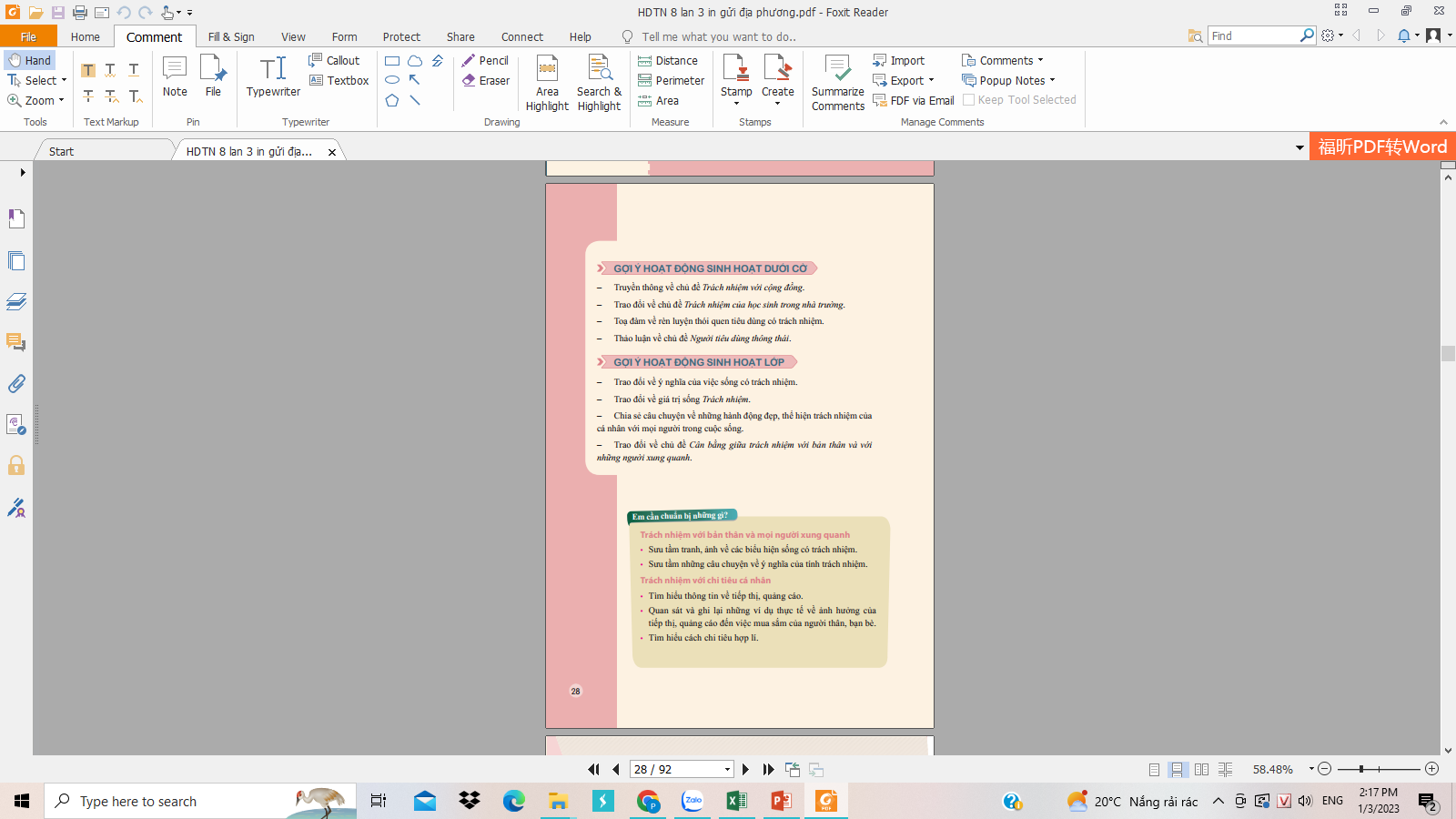 TƯ TƯỞNG THIẾT KẾ
TRIỂN KHAI YÊU CẦU CẦN ĐẠT
TRIỂN KHAI YÊU CẦU CẦN ĐẠT
Các yêu cầu cần đạt được trình bày ngay dưới mỗi chủ đề để giáo viên và học sinh định hướng được hoạt động.
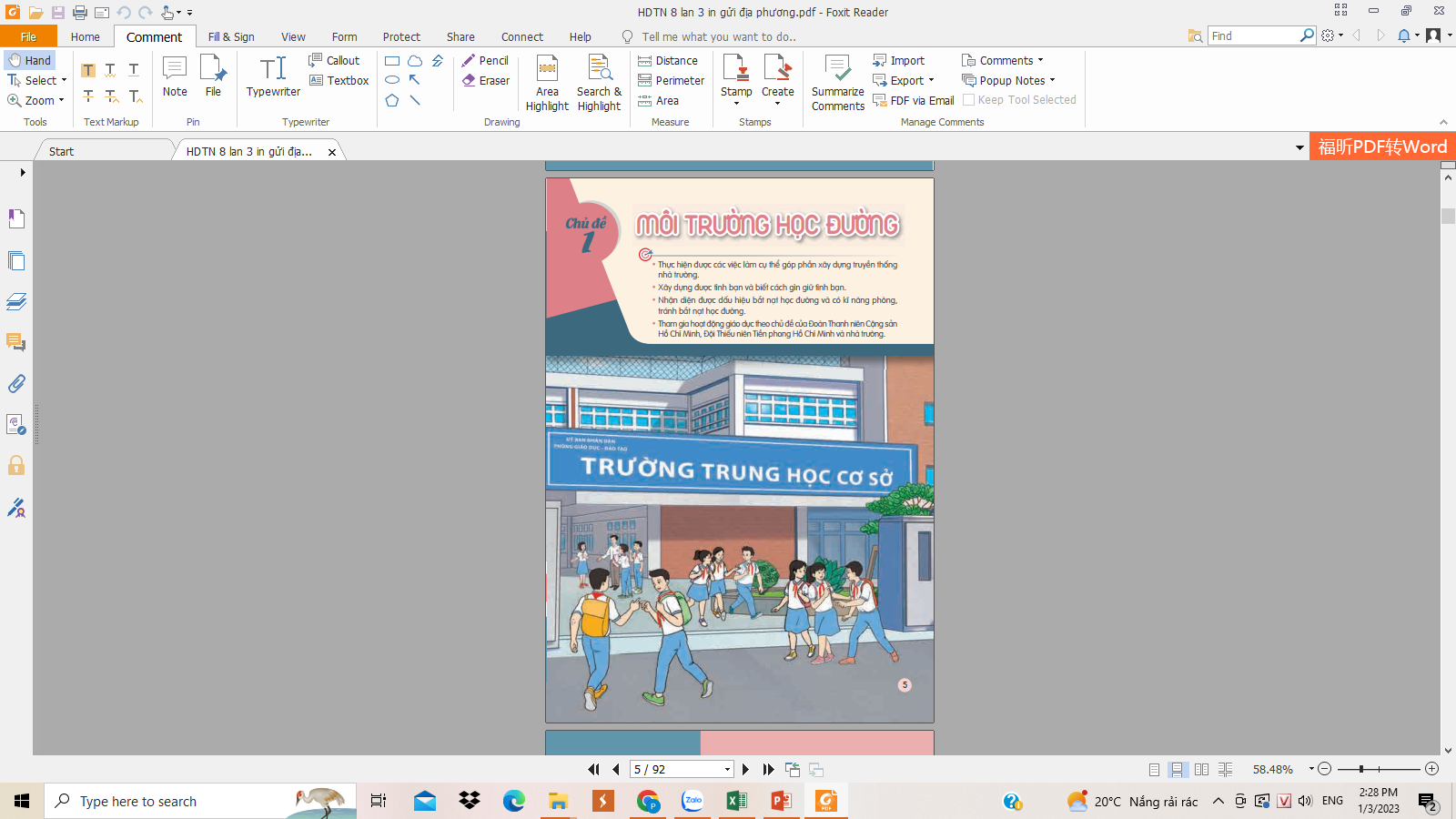 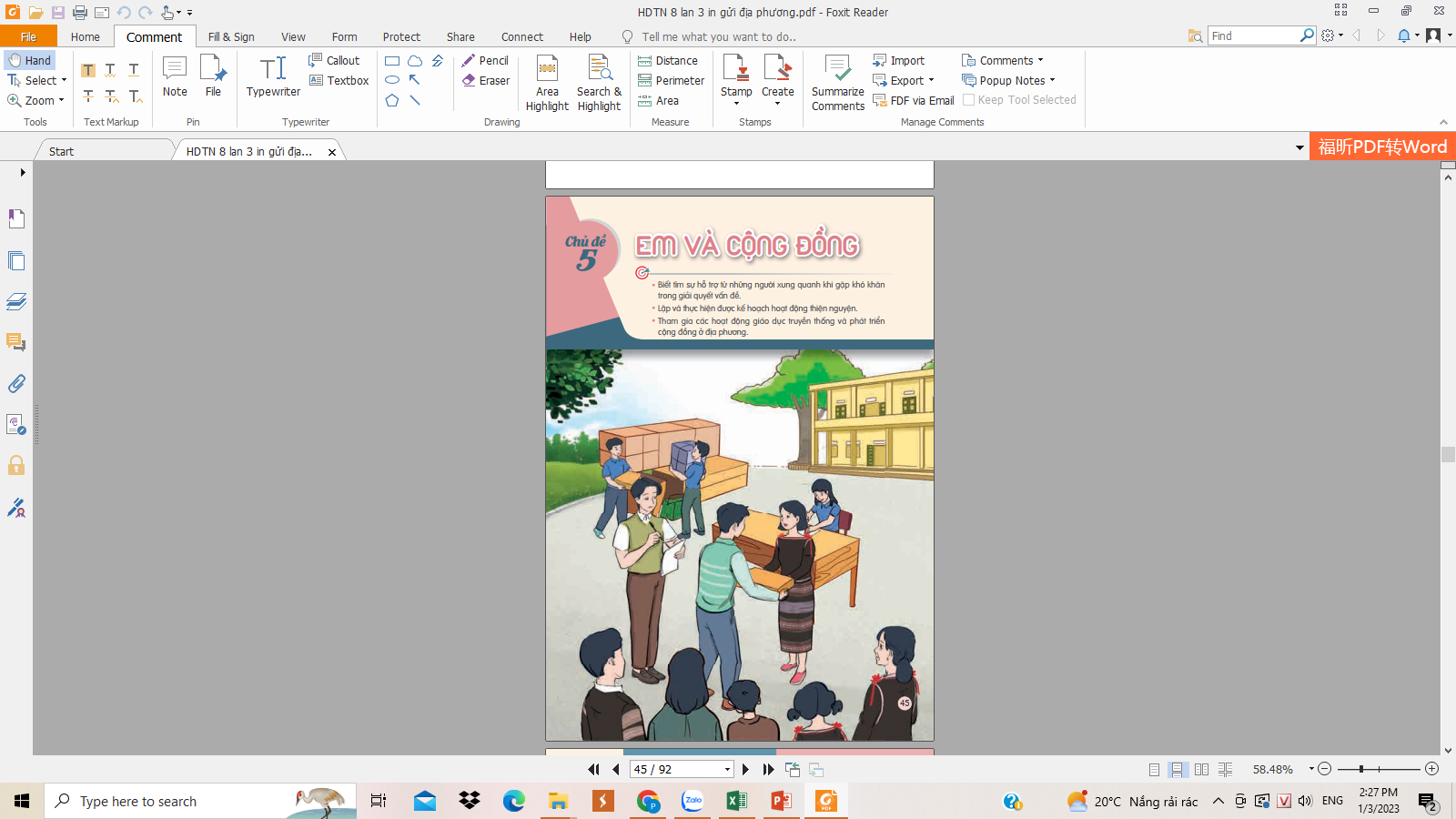 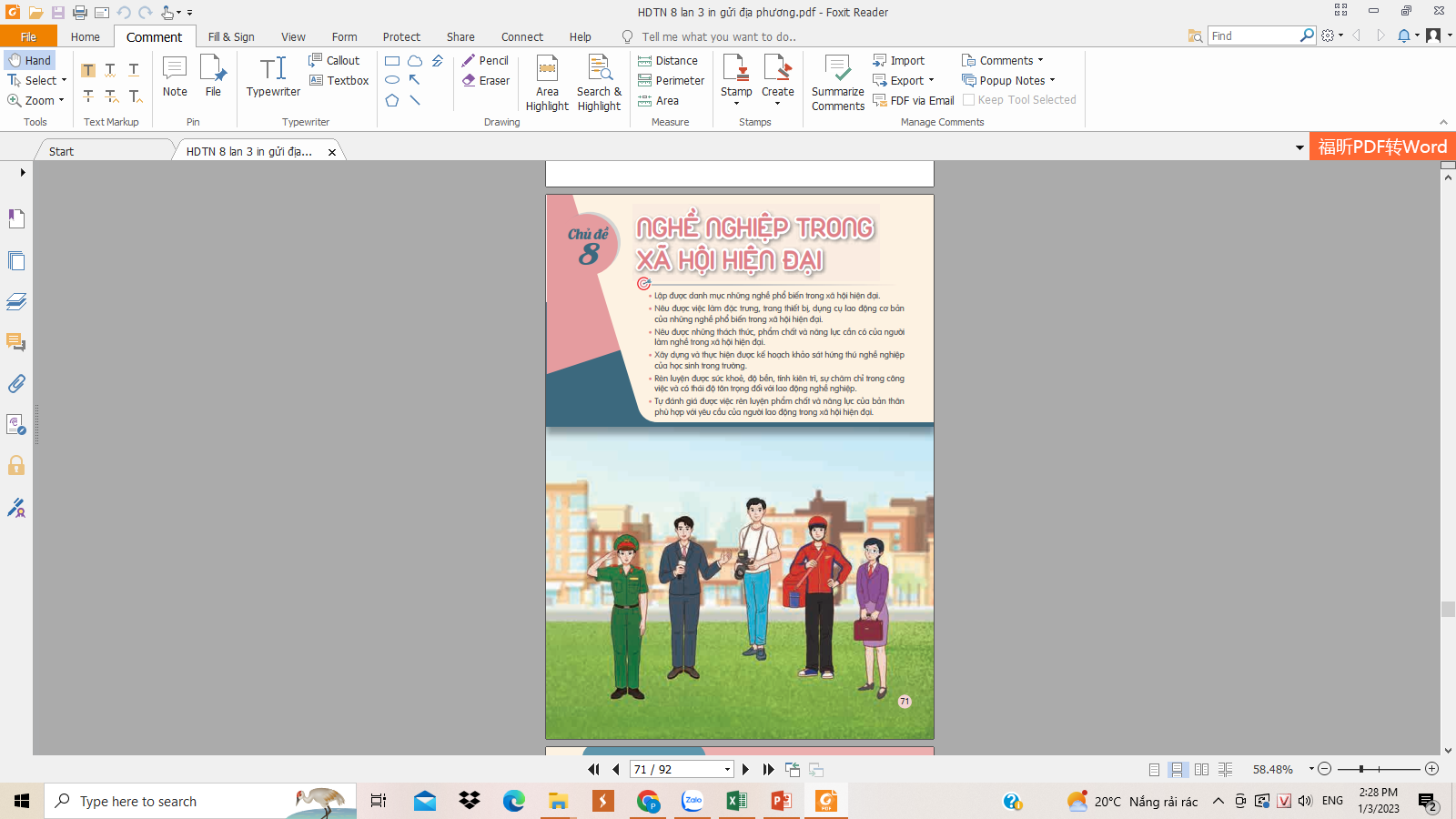 TRIỂN KHAI YÊU CẦU CẦN ĐẠT
Nội dung các chủ đề được xác định: yêu cầu cần đạt + khoa học, lo-gic + khái quát cho các mạch nội dung + sát với thực tiễn và học sinh. 
Ví dụ:
Ví dụ: yêu cầu cần đạt : “Nhận diện được sự thay đổi cảm xúc của bản thân và biết điều chỉnh theo hướng tích cực.”   
           hoạt động “ Nhận diện nét tính cách đặc trưng của bản thân”, “Tìm hiểu sự thay đổi cảm xúc và cách điều chỉnh cảm xúc”, “Luyện tập điều chỉnh cảm xúc theo hướng tích cực”
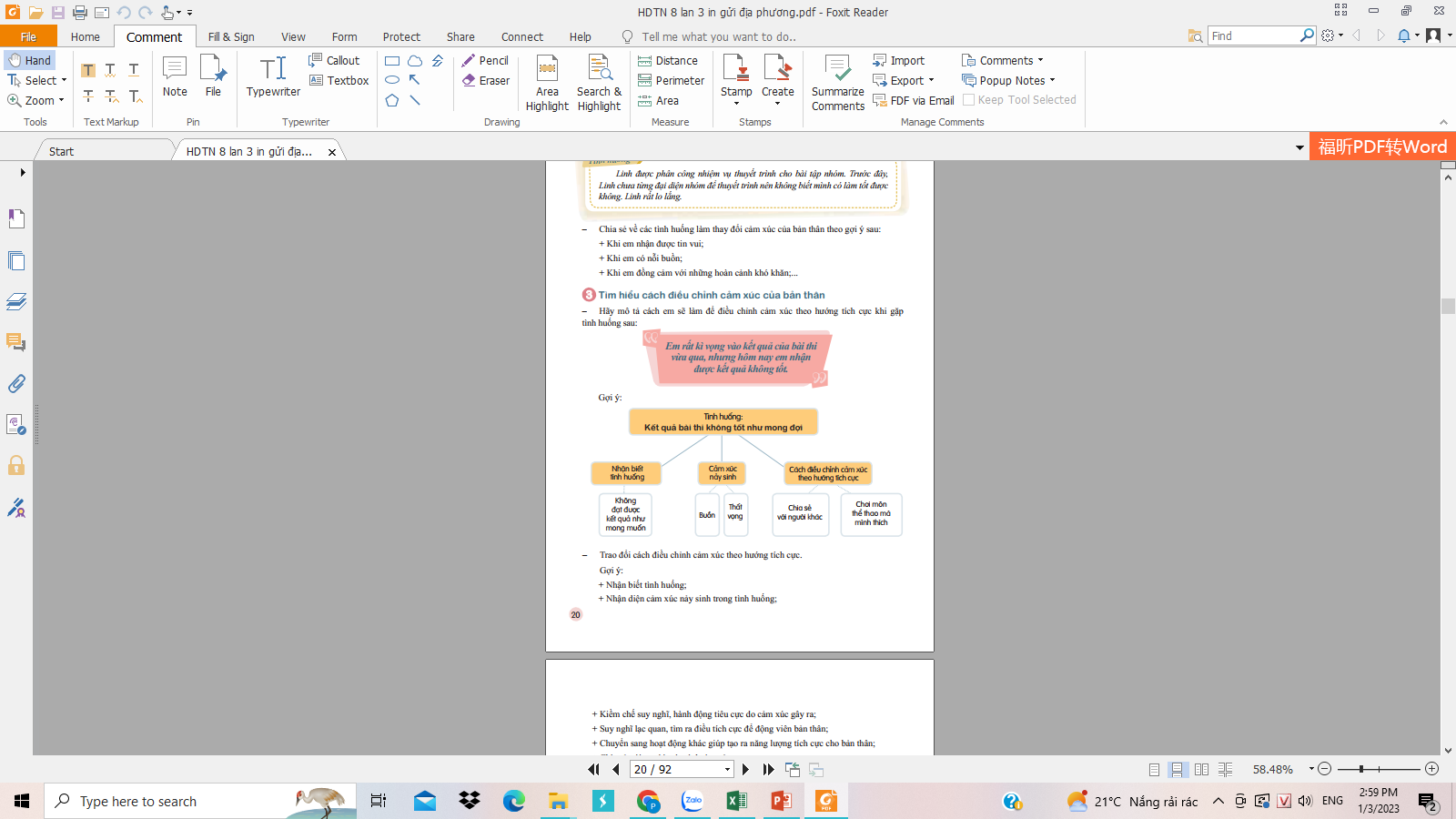 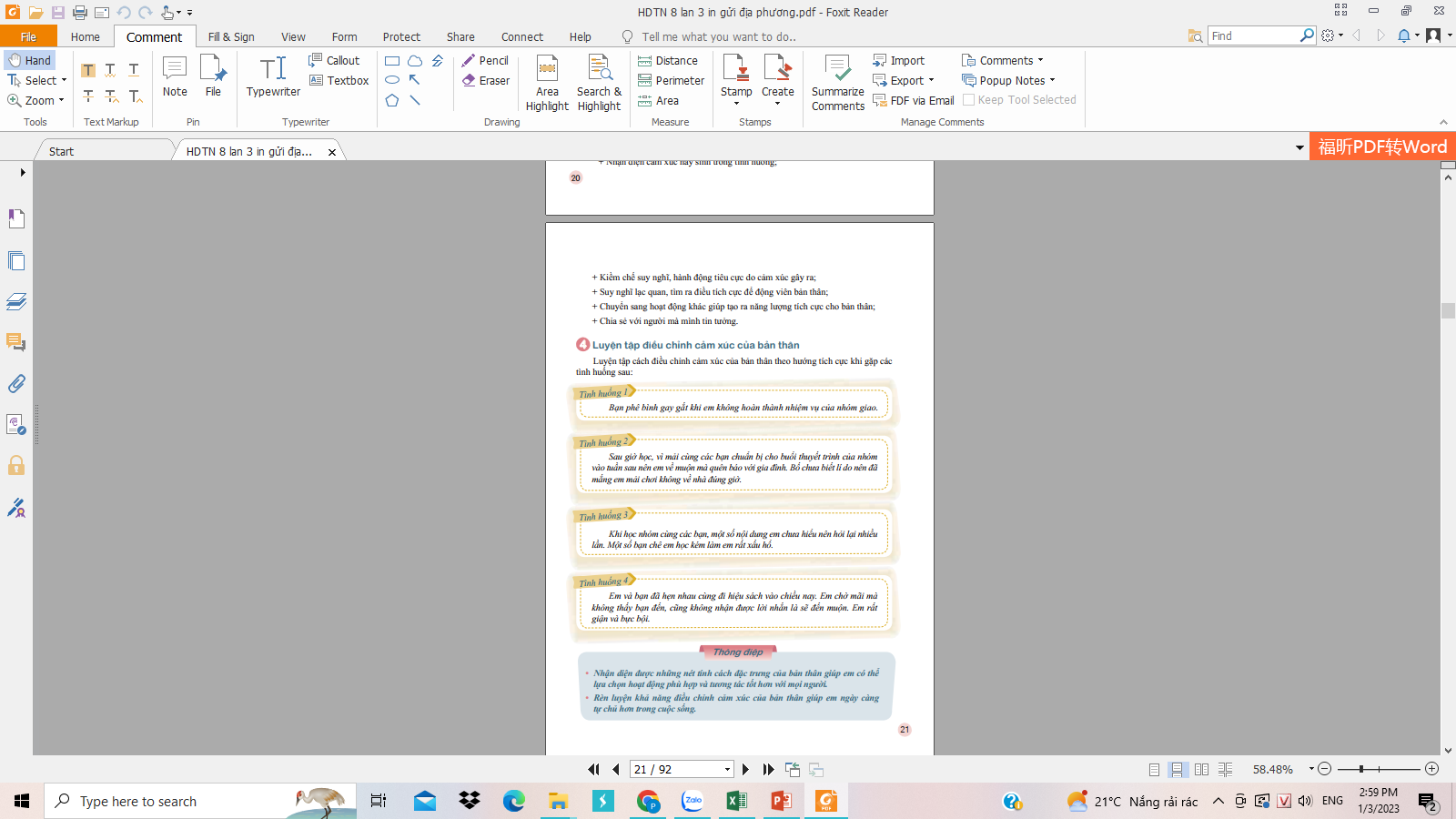 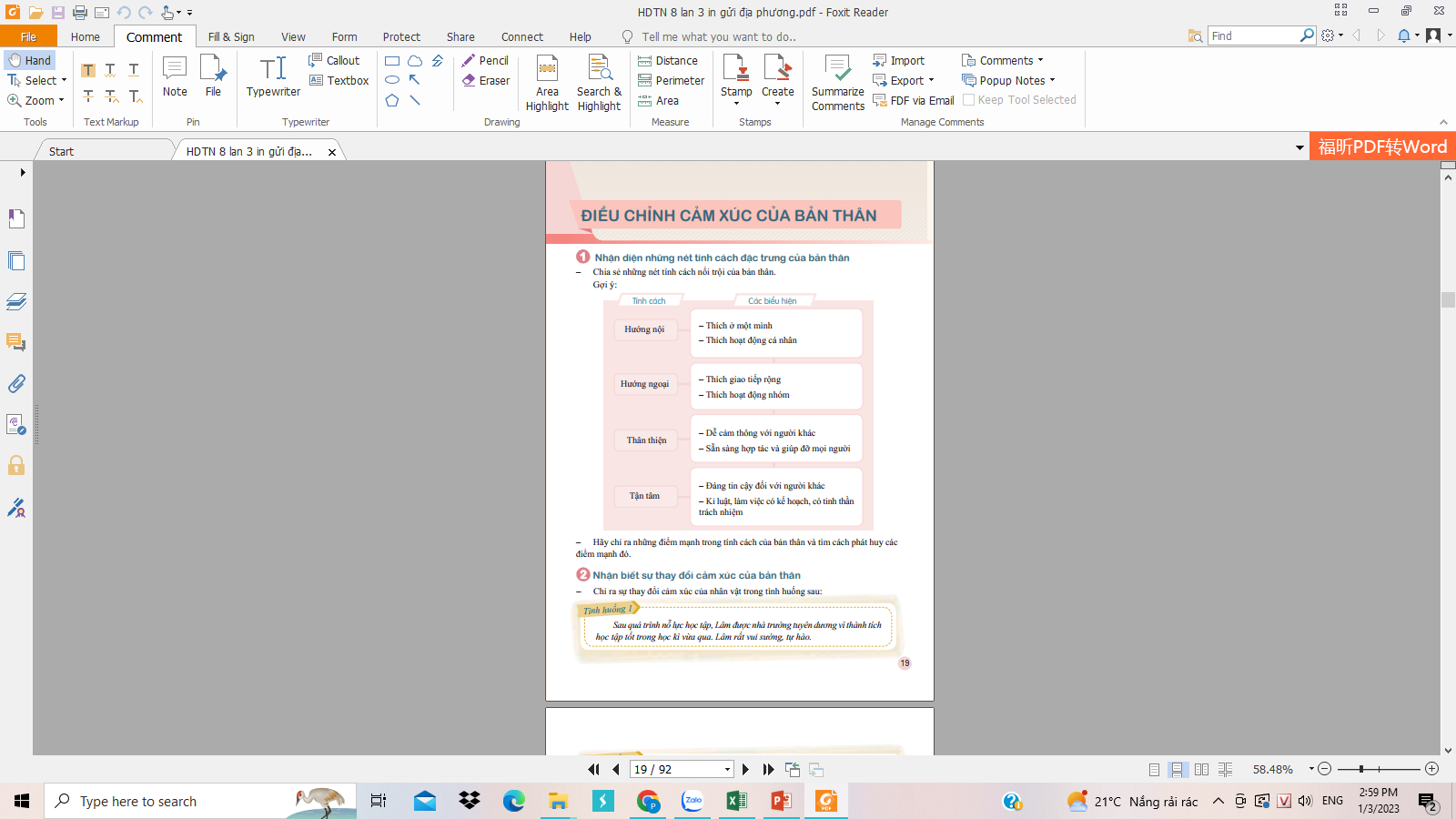 Yêu cầu cần đạt:
“ Nhận biết được tình huống cần từ chối và thực hiện được kỹ năng từ chối trong 1 số tình huống cụ thể”
Hoạt động:
- Nhận biết tình huống cần từ chối.
- Tìm hiểu cách thực hiện kĩ năng từ chối
-  Đóng vai thể hiện kĩ năng trong các tình huống
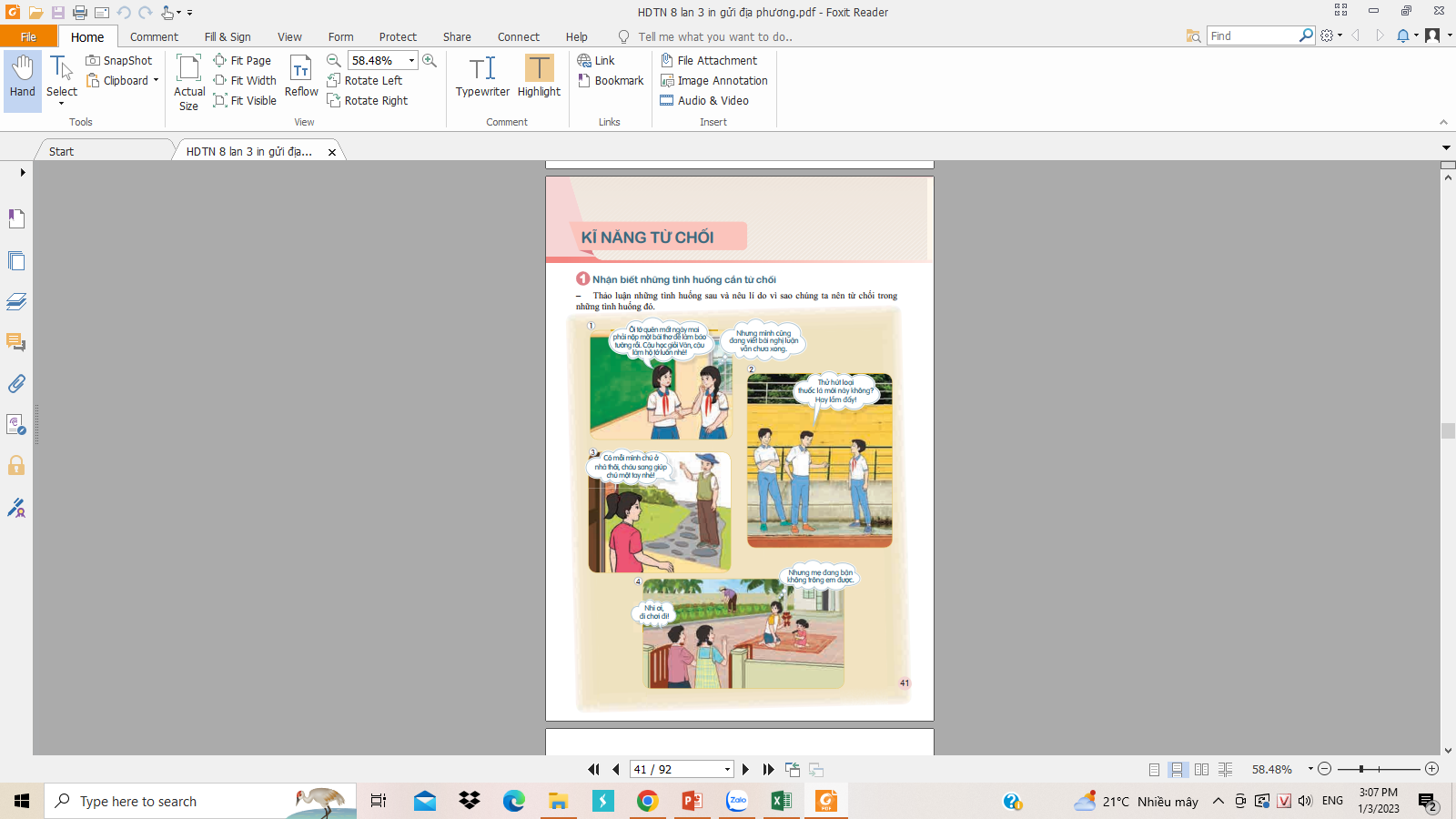 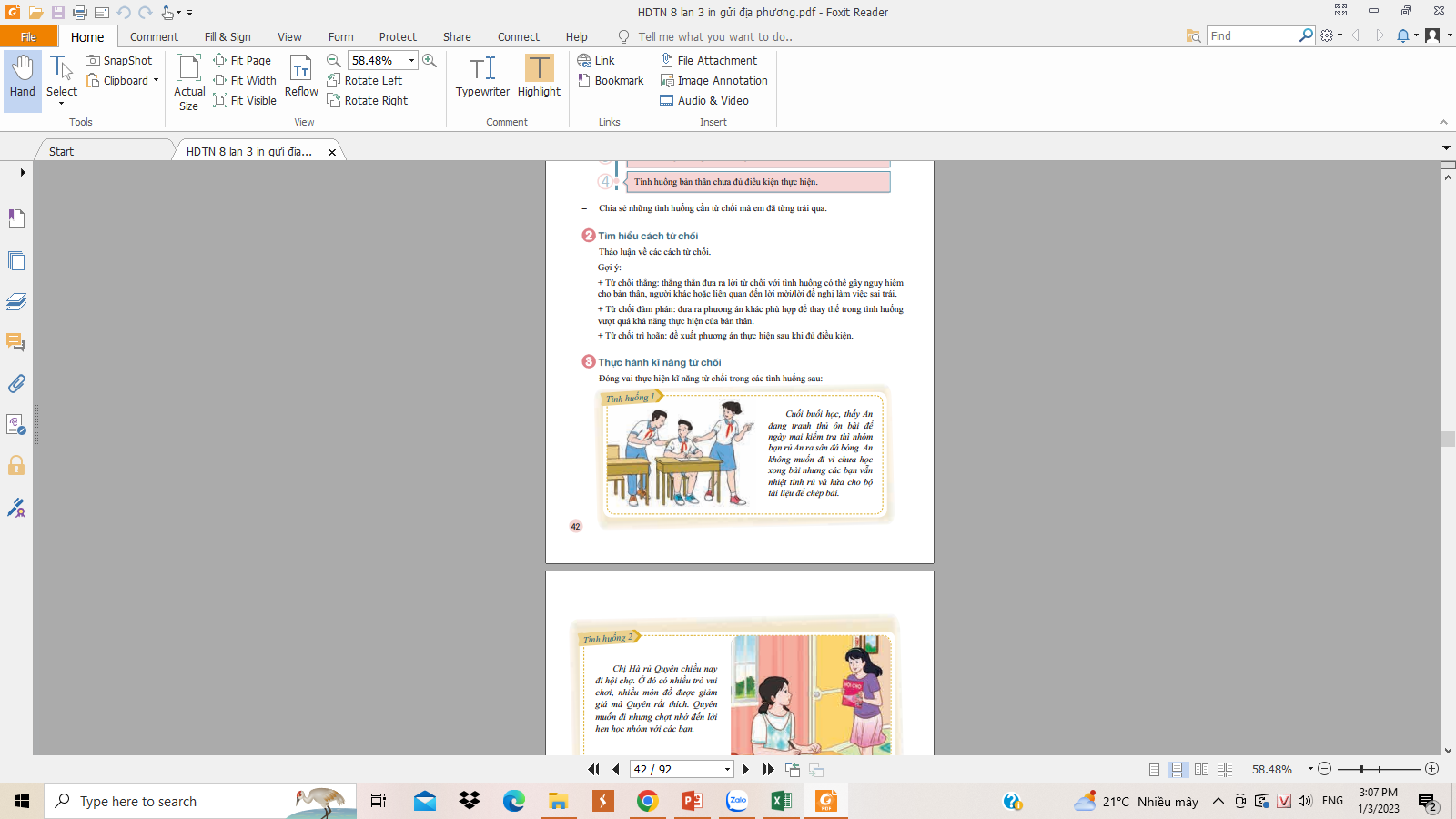 CÁC HOẠT ĐỘNG TRONG SÁCH
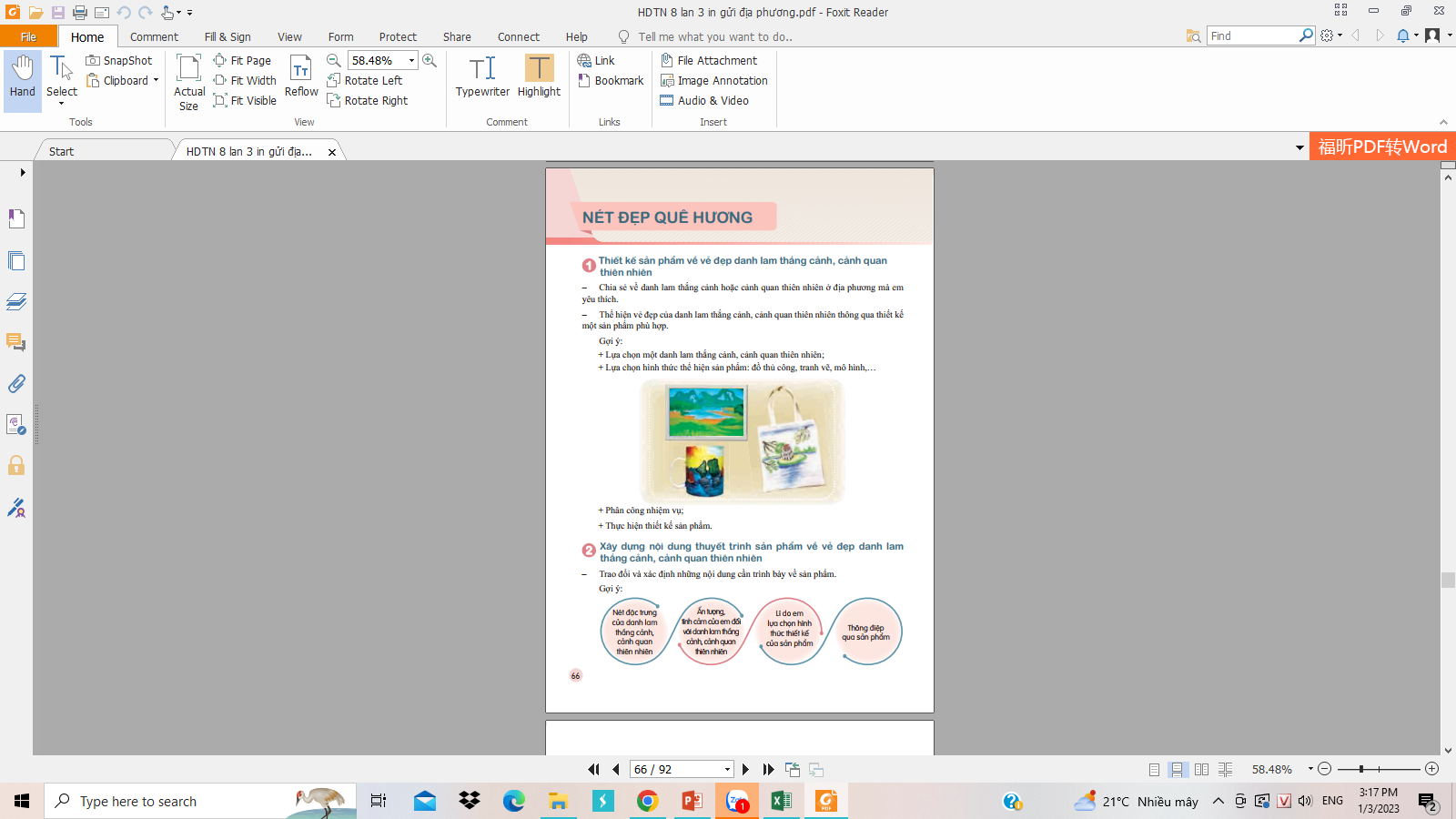 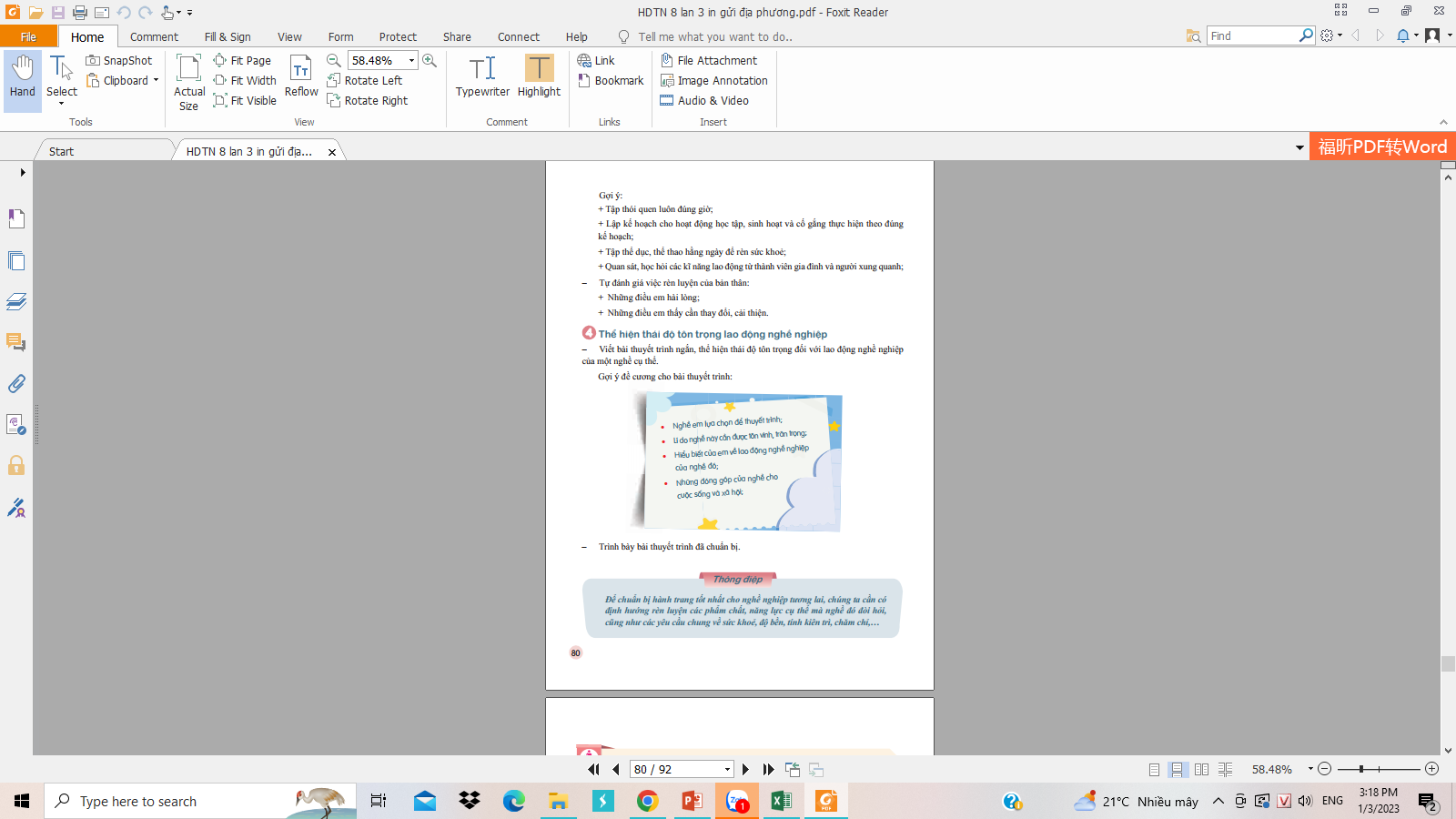 CÁC HOẠT ĐỘNG TRONG SÁCH
25/05/2020
33
CÁC HOẠT ĐỘNG TRONG SÁCH
Tạo điều kiện cho học sinh thực hành, vận dụng kiến thức vào đời sống thực tiễn ở tất cả các khía cạnh:
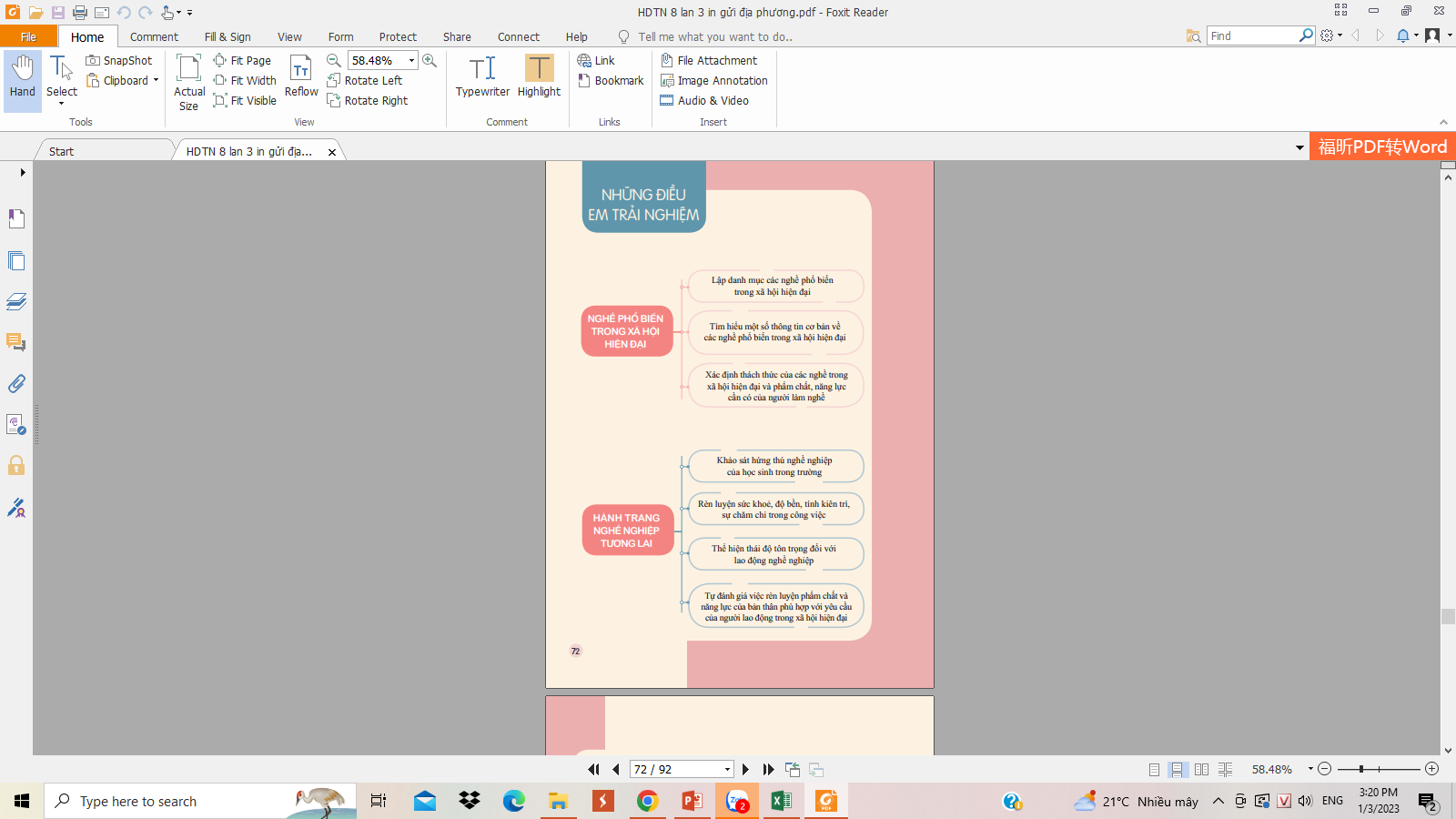 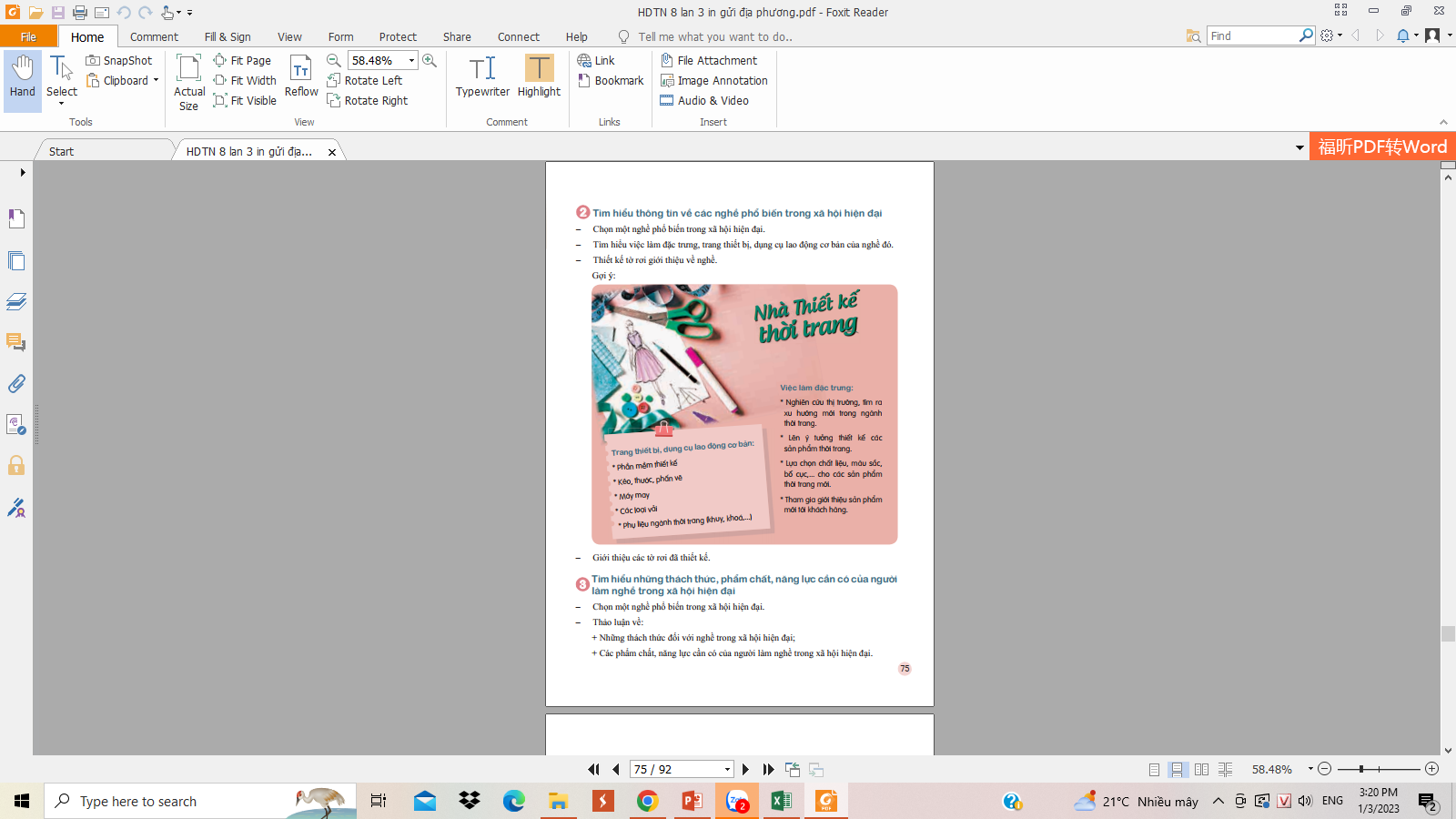 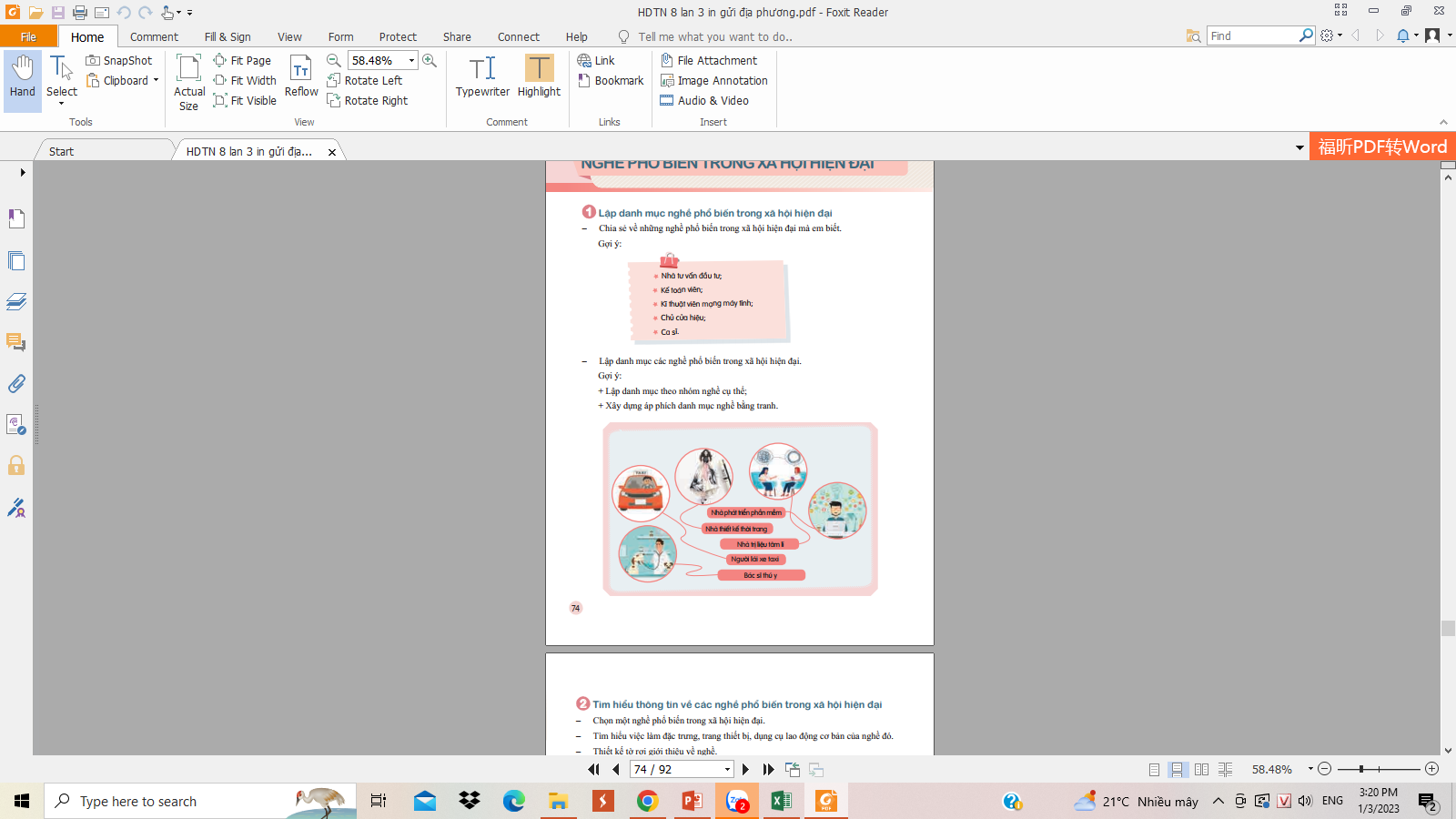 PHƯƠNG PHÁP VÀ HÌNH THỨC TỔ CHỨC DẠY HỌC
Các chủ đề, hoạt động trong SGK tạo điều kiện cho giáo viên đổi mới PP và hình thức tổ chức dạy học; các hình thức trải nghiệm được giới thiệu và sử dụng tối đa
ĐÁNH GIÁ
PHẦN 3HƯỚNG DẪN TỔ CHỨC CÁC LOẠI HÌNH HOẠT ĐỘNG
GỢI Ý KHUNG PHÂN PHỐI CHƯƠNG TRÌNH
Chủ đề theo các tháng.

Các hoạt động của chủ đề.

(trang word phân phối chương trình)
38
Lựa chọn hoạt động
Mỗi chủ đề được triển khai thành 2, 3 nội dung nhỏ hơn.
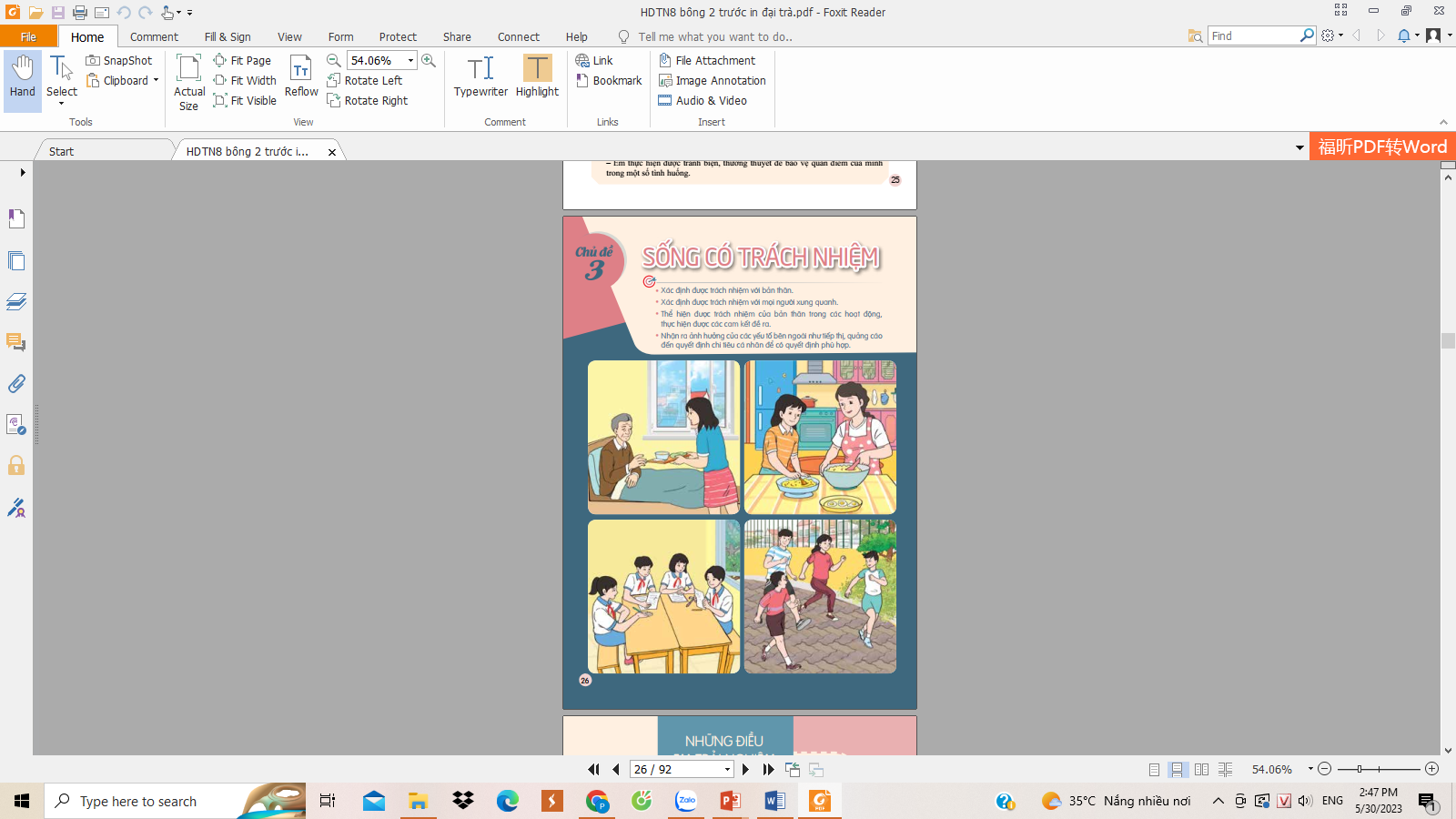 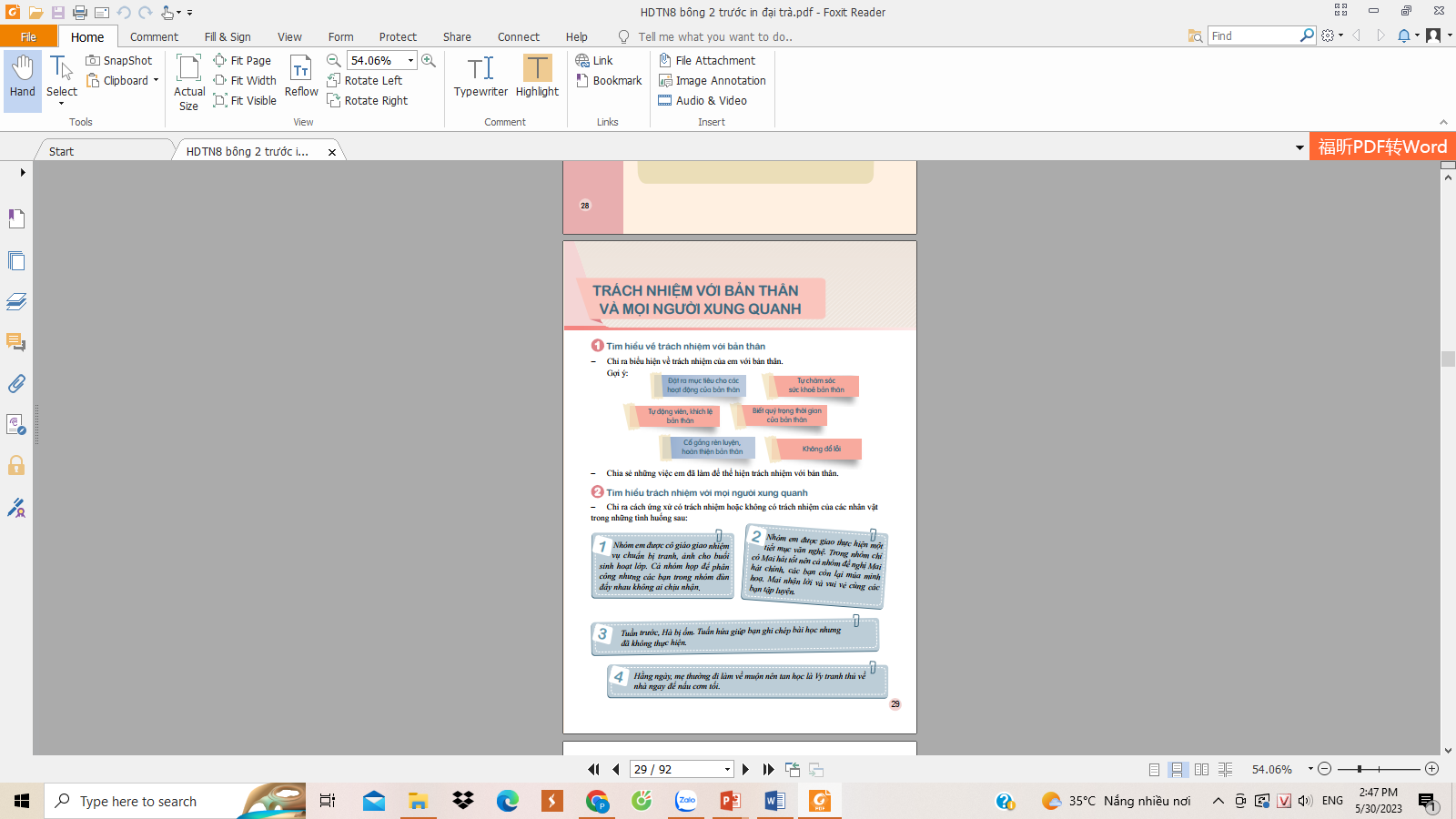 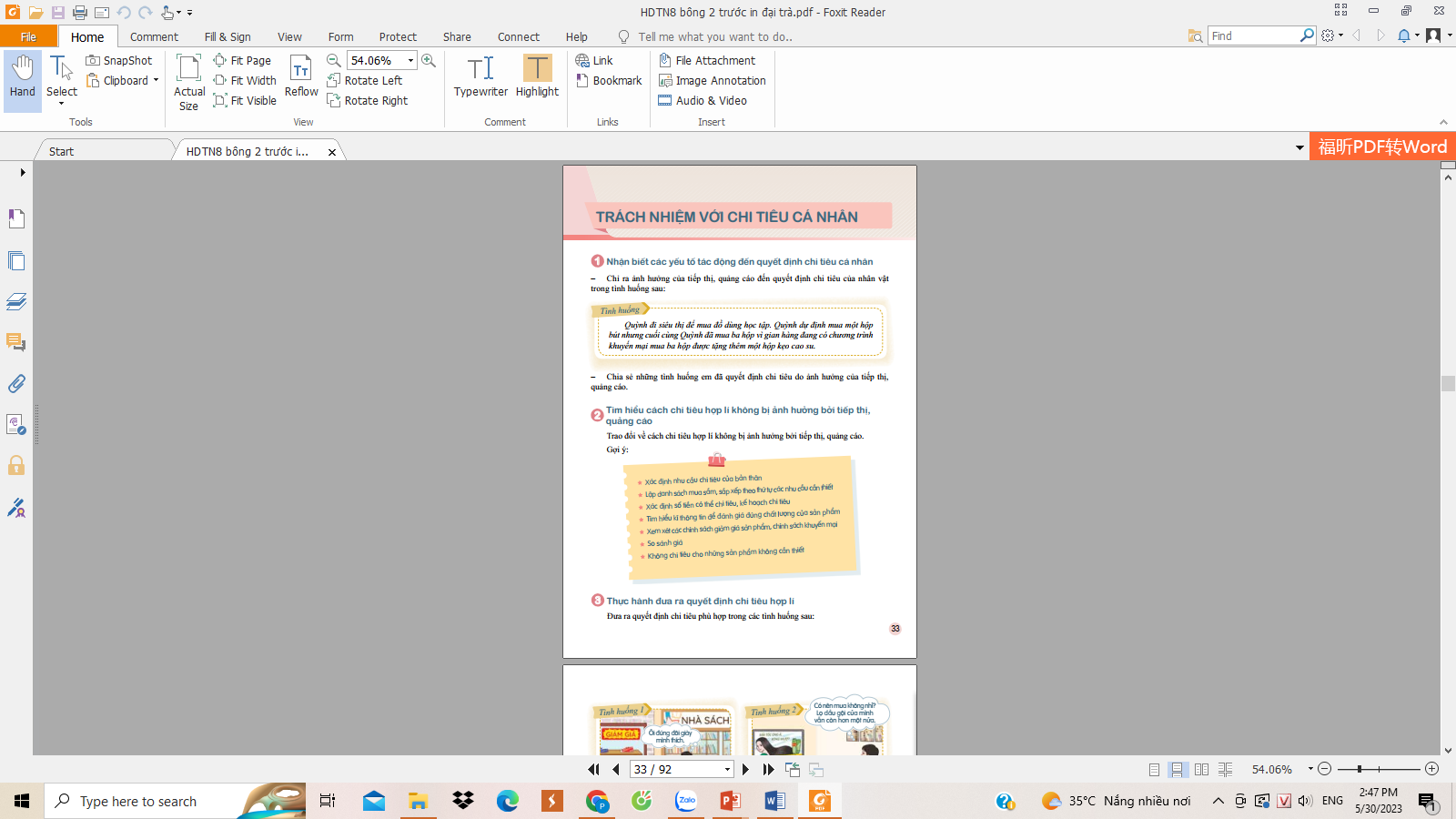 39
Lựa chọn hoạt động
Mỗi chủ đề thường thực hiện trong 4 tuần. Mỗi tuần bao gồm 3 tiết: sinh hoạt dưới cờ, Hoạt động giáo dục theo chủ đề, sinh hoạt lớp hoặc sinh hoạt câu lạc bộ.
Trong đó, Sinh hoạt dưới cờ và sinh hoạt lớp là tự chọn, giáo viên có thể chọn các hoạt động phù hợp để thực hiện. Tiết Hoạt động giáo dục theo chủ đề mang tính bắt buộc và yêu cầu cần đạt của chương trình chủ yếu được thực hiện qua tiết này.
Các hoạt động được thiết kế tương đối độc lập nhưng có sự kết nối, nhằm đạt được những yêu cầu cần đạt nhất định. Khi lựa chọn hoạt động, nên lựa chọn những hoạt động có mối liên hệ chặt chẽ với nhau để thực hiện trong cùng 1 tiết hoặc theo thứ tự liên tiếp, đảm bảo hiệu quả tối ưu.
40
HƯỚNG DẪN TỔ CHỨC SINH HOẠT DƯỚI CỜ
Gồm 2 nội dung chính:
     - (1) Phần nghi lễ: Bao gồm chào cờ, hát Quốc ca, tổng kết hoạt động trong tuần qua,… 
     - (2) Triển khai, tổ chức các HĐTN gắn với chủ đề của tuần, của tháng. 
Xác định những hoạt động nào sẽ tổ chức dành riêng cho khối lớp 8, hoạt động nào sẽ tổ chức trong phạm vi toàn trường. 
Tổ chức thực hiện trên tinh thần lấy HS làm trung tâm, phát huy tính tích cực, chủ động và sáng tạo của HS.
Có thể huy động và phối hợp sự tham gia của cha mẹ HS, chính quyền địa phương, Hội Phụ nữ, cơ quan, doanh nghiệp, nghệ nhân,…
Tiến trình chung của Sinh hoạt dưới cờ
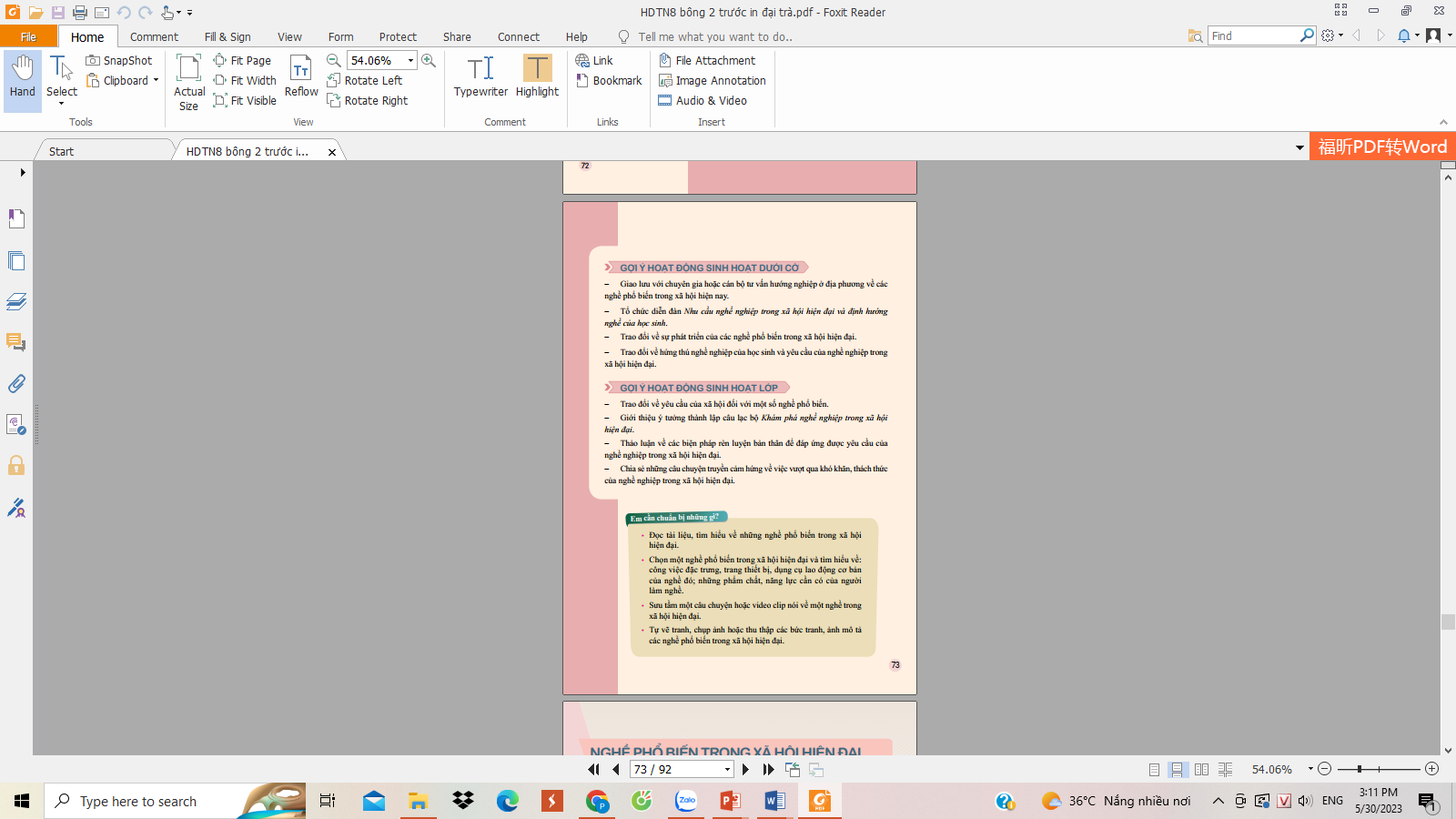 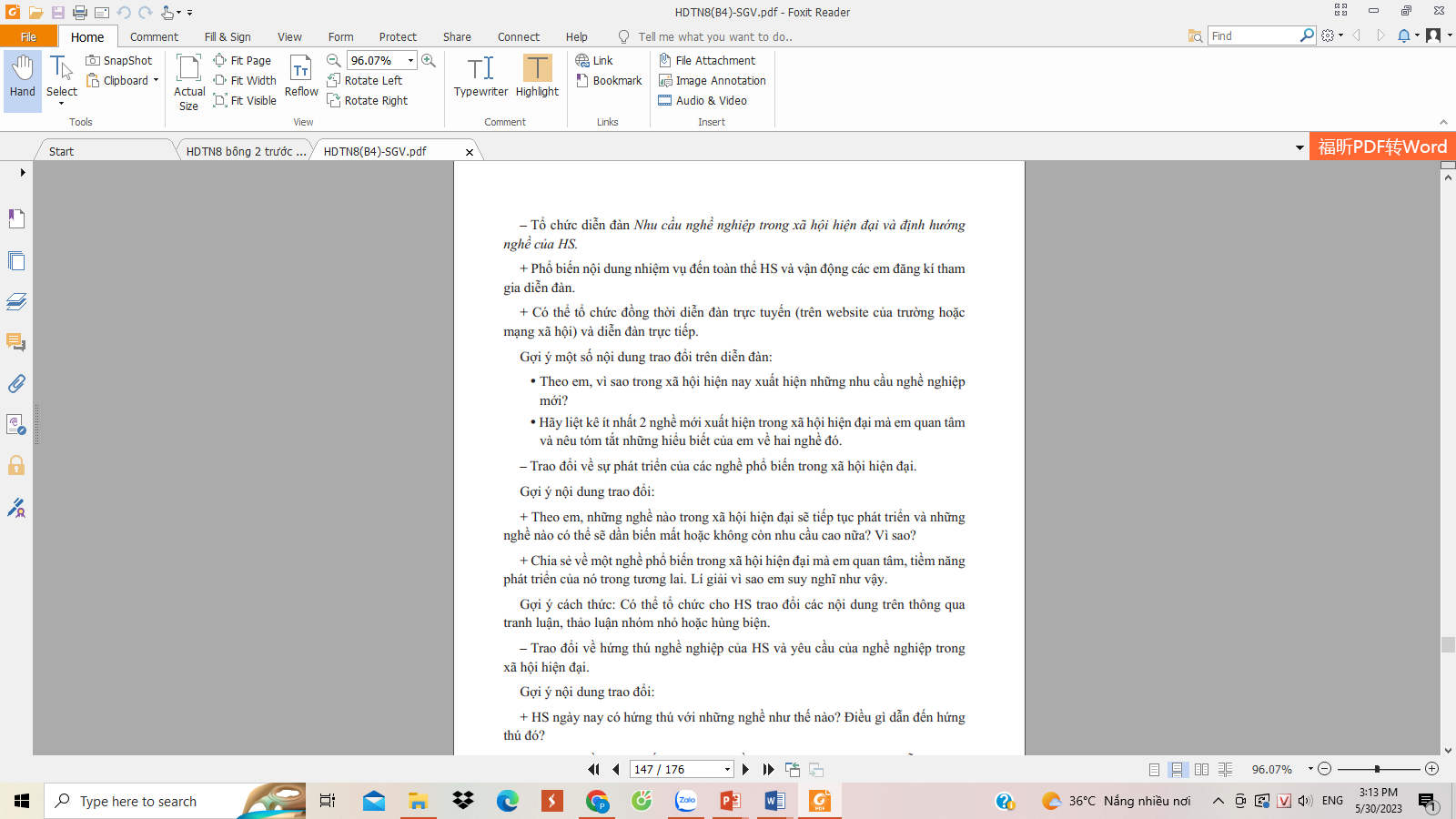 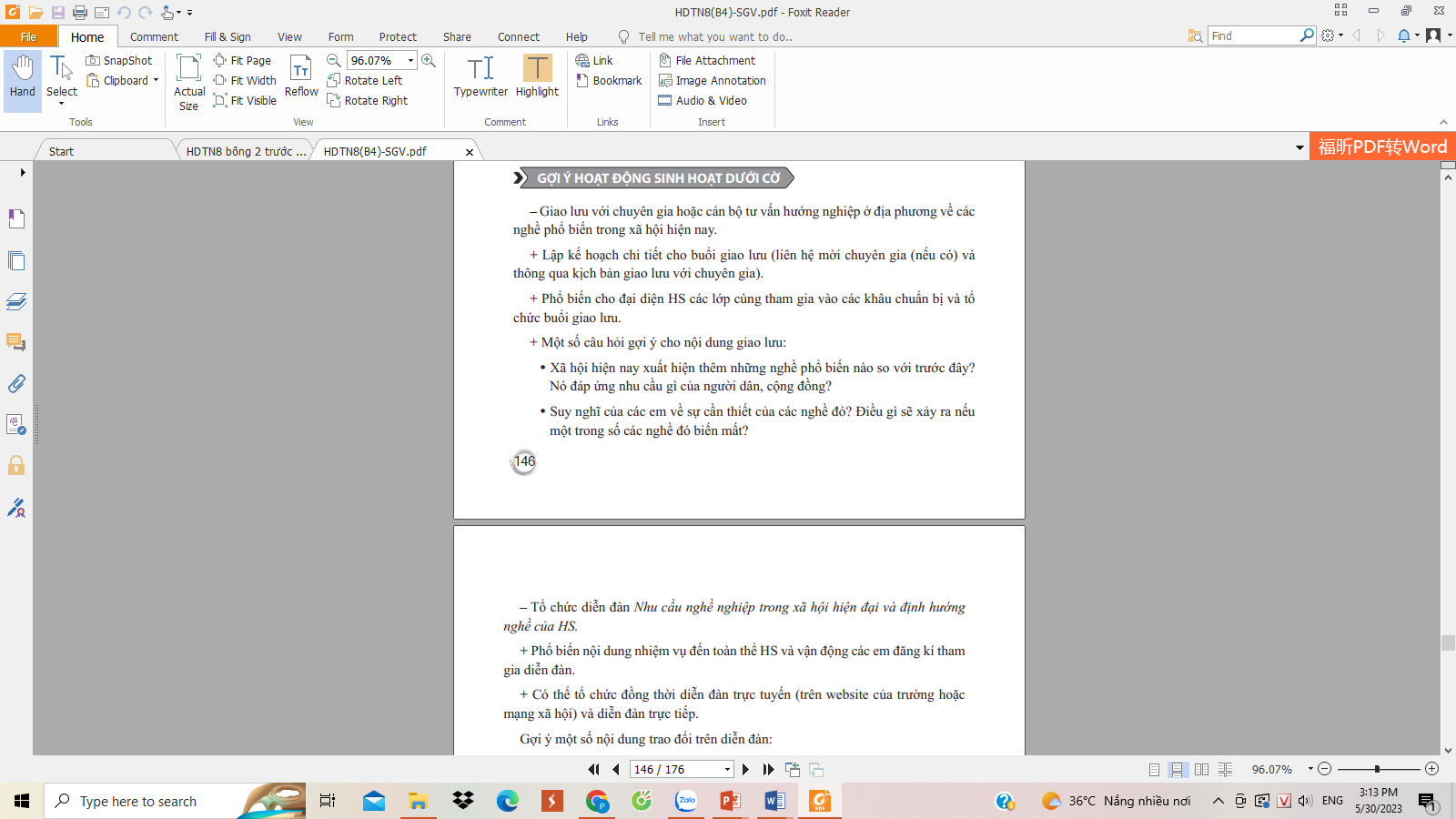 HƯỚNG DẪN TỔ CHỨC HOẠT ĐỘNG GIÁO DỤC THEO CHỦ ĐỀ
Phương thức Khám phá với học sinh chủ yếu được thực hiện với hình thức quan sát các hoạt động của các bạn và của bản thân, quan sát các hình ảnh, tư liệu được sưu tập. Khi tổ chức các hoạt động này, GV nên lưu ý:
44
Phương thức Thể nghiệm, tương tác được thể hiện khá nhiều trong SGK Hoạt động trải nghiệm, hướng nghiệp 8 như: 










Khi tổ chức các hoạt động này, GV nên tạo cơ hội để tất cả HS được tham gia, quy trình tổ chức có thể đi từ: cá nhân cặp đôi  nhóm lớn  toàn lớp.
45
Phương thức Cống hiến: 






Với những hoạt động này, khi tổ chức đòi hỏi nhà trường và GV phải xây dựng kế hoạch cụ thể, huy động sự hỗ trợ và tham gia của phụ huynh và các lực lượng xã hội khác. Trong SGK gợi ý đưa ra thời gian tổ chức 1 tiết, nhưng khi tổ chức thực hiện các hoạt động này, nhà trường và GV có thể thay đổi linh hoạt nội dung và số tiết để HS được tham gia, trải nghiệm tốt nhất.
46
Phương thức Nghiên cứu: là cách tổ chức hoạt động tạo cơ hội cho học sinh tham gia các đề tài, dự án nghiên cứu khoa học nhờ cảm hứng từ những trải nghiệm thực tế, qua đó đề xuất những biện pháp giải quyết vấn đề một cách khoa học. 






Khi tổ chức cho HS thực hiện các hoạt động này, GV giáo viên tổ chức lên kế hoạch cho HS tự chuẩn bị các vật liệu phong phú từ những vật liệu tái chế hoặc tự nhiên, tạo cơ hội cho HS được tự do sáng tạo, thể hiện ý tưởng của bản thân, không nên đặt ra các khuôn mẫu, từ đó phát triển năng lực tự chủ và tự học, giải quyết vấn đề sáng tạo cho người học.
47
Ví dụ:
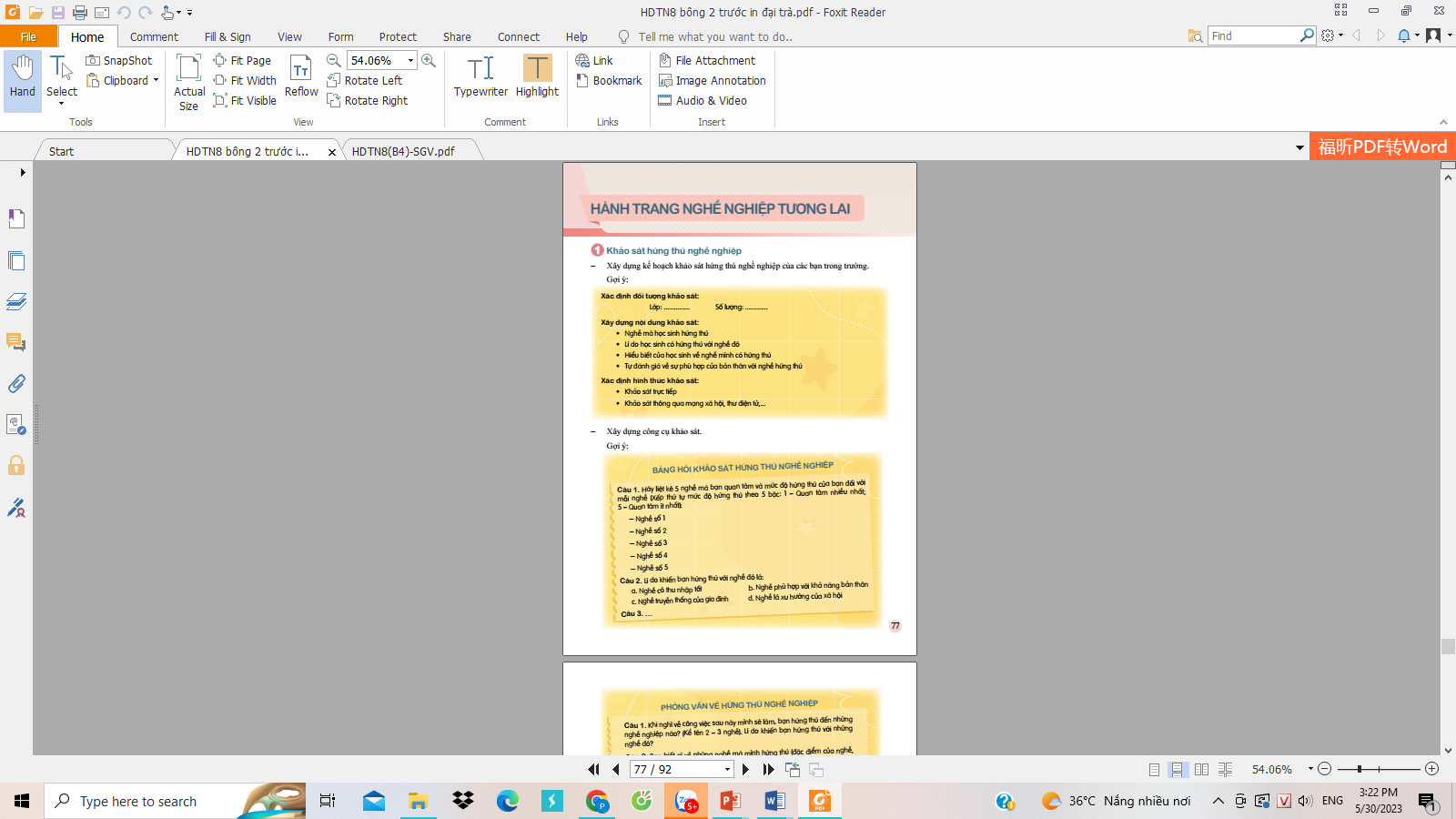 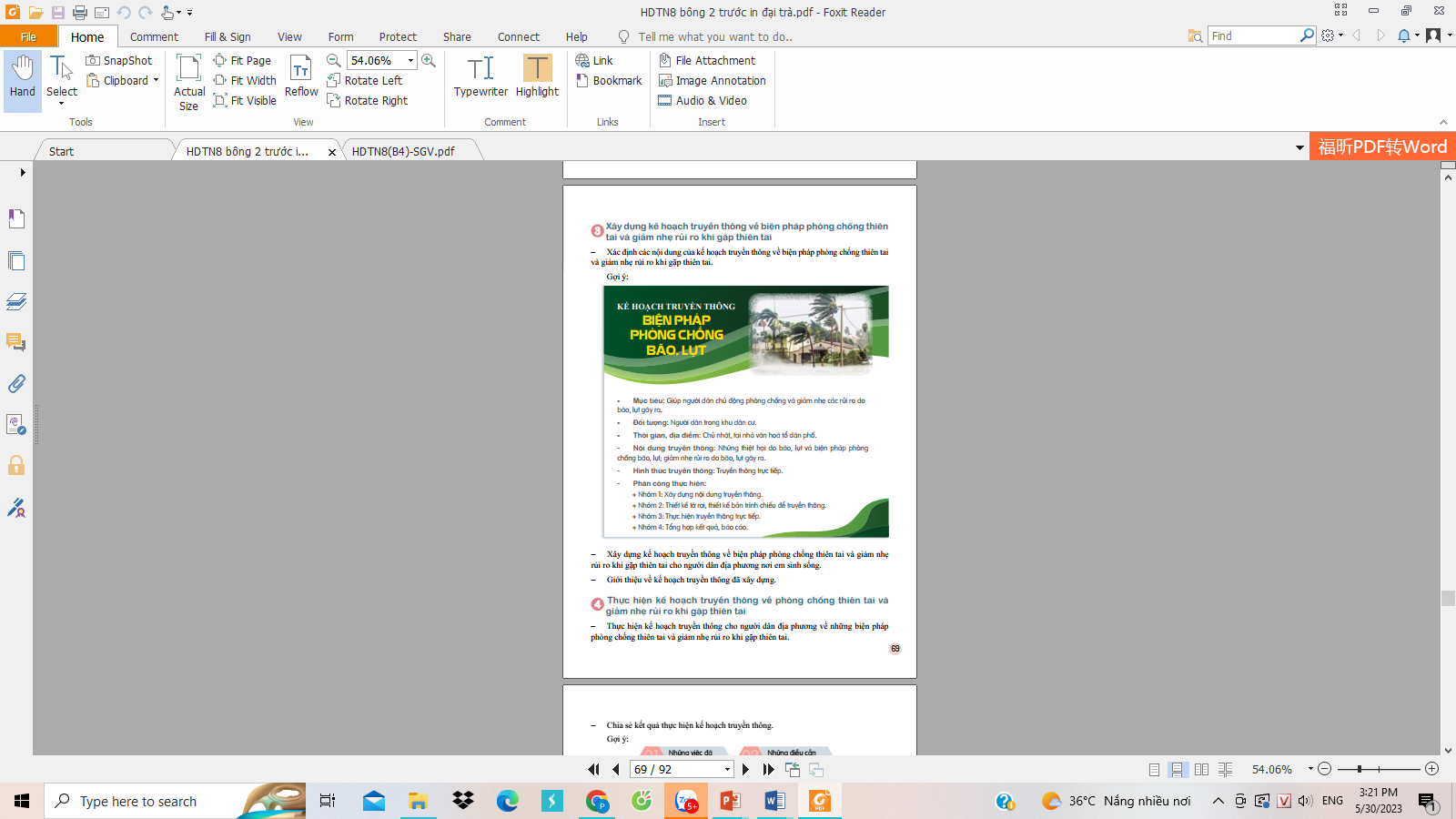 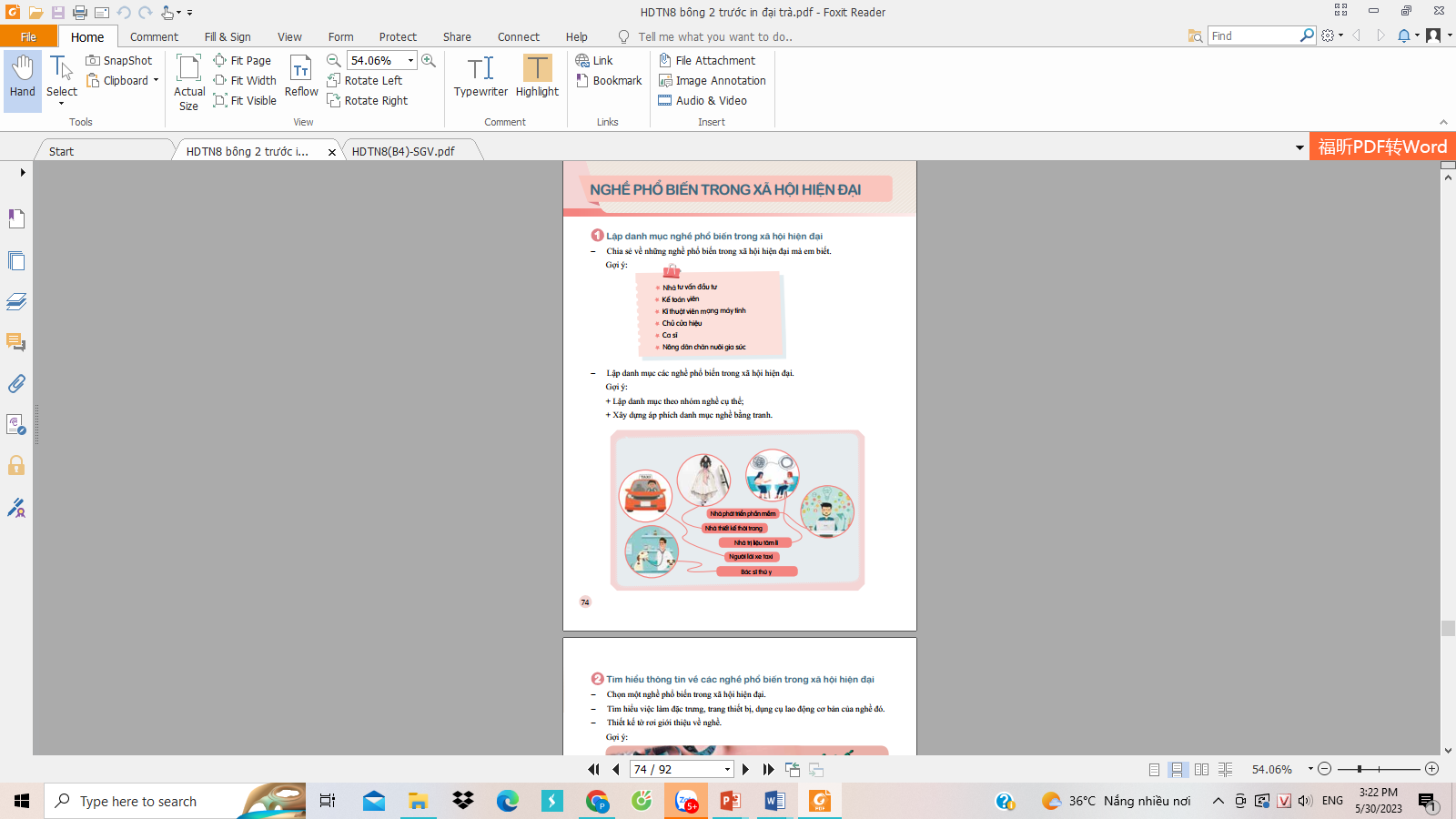 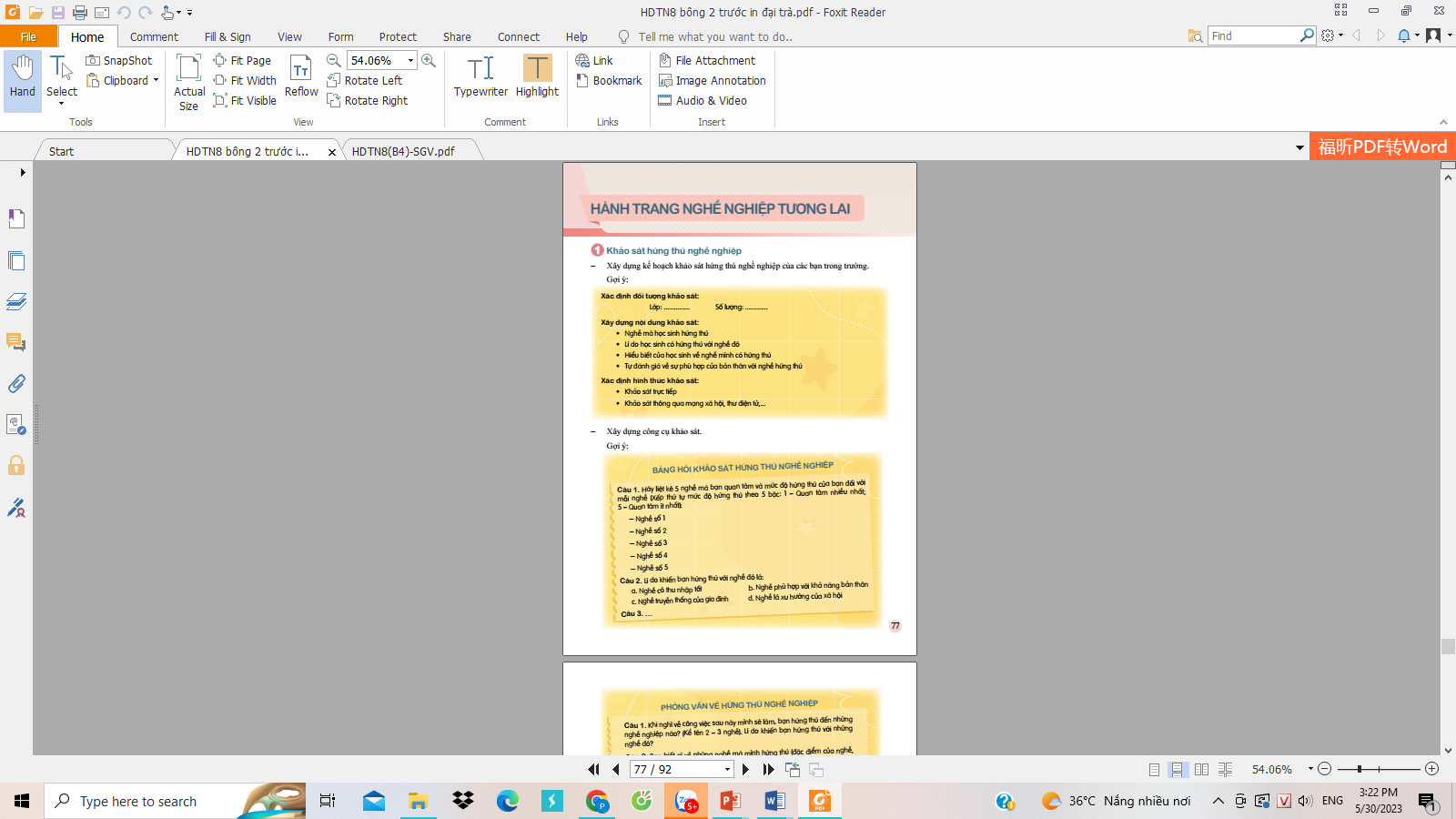 HƯỚNG DẪN TỔ CHỨC SINH HOẠT LỚP
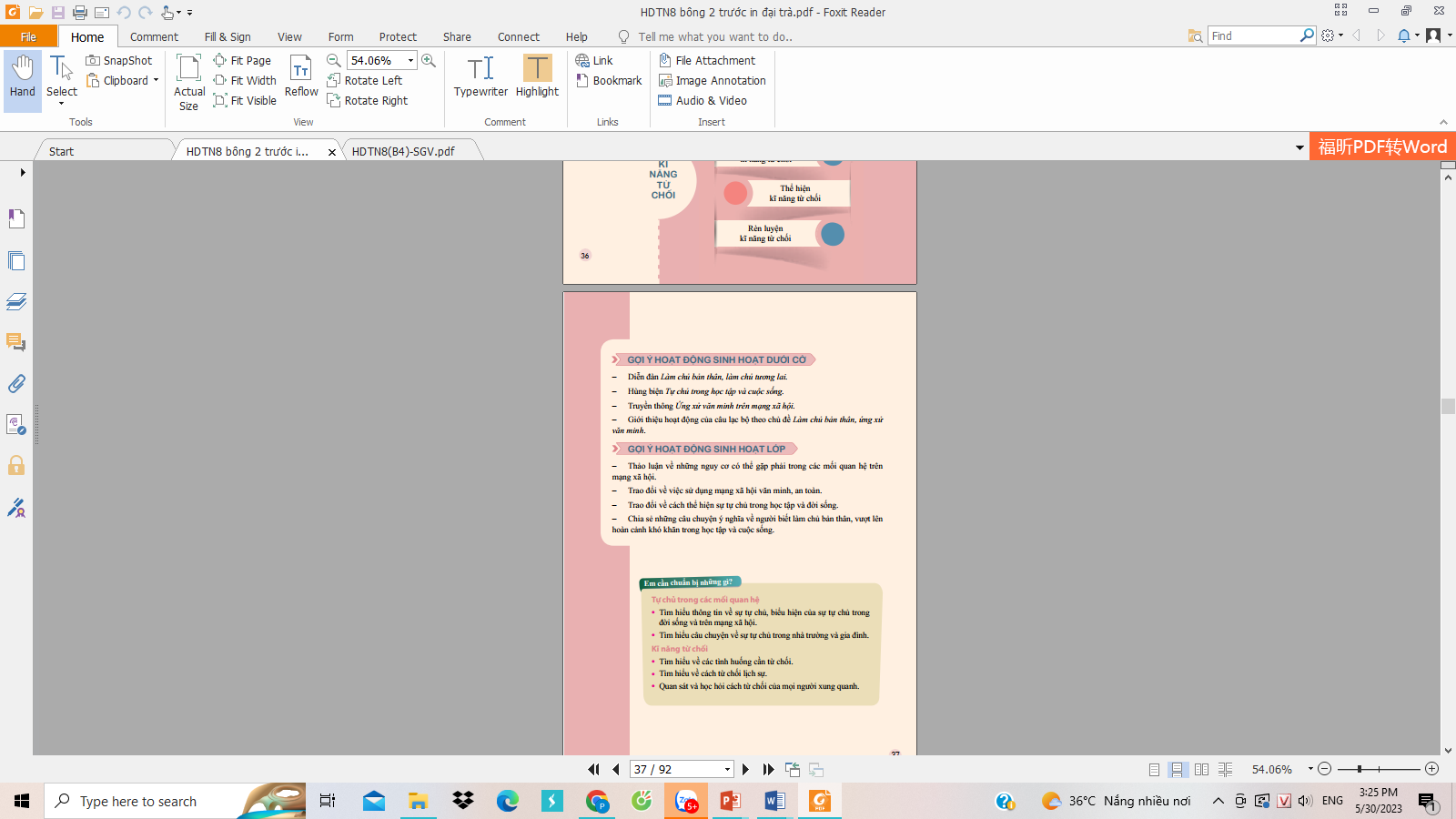 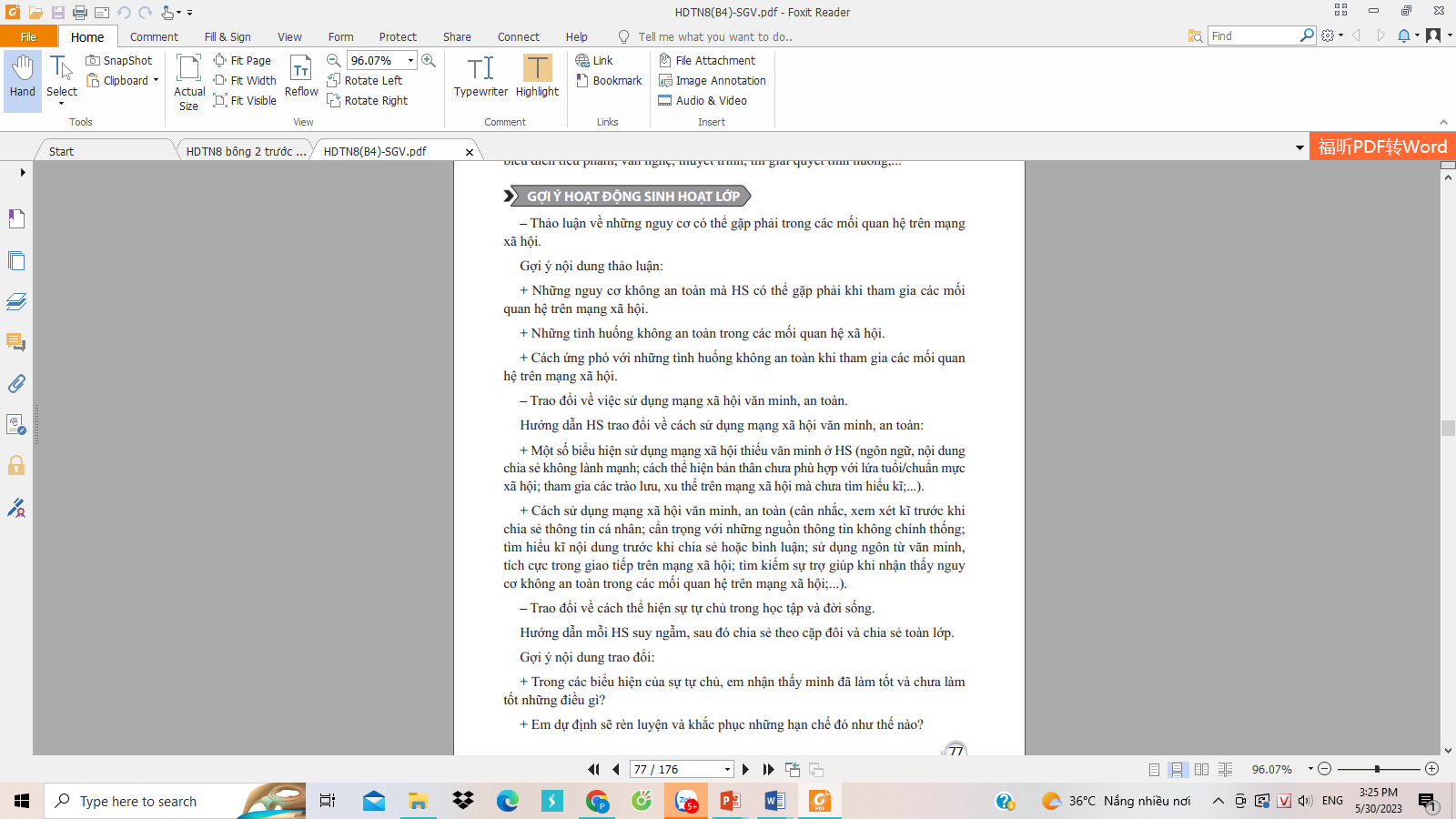 PHẦN 4HƯỚNG DẪN KHAI THÁC VÀ SỬ DỤNG HỆ THỐNG TÀI LIỆU THAM KHẢO, BỔ TRỢ
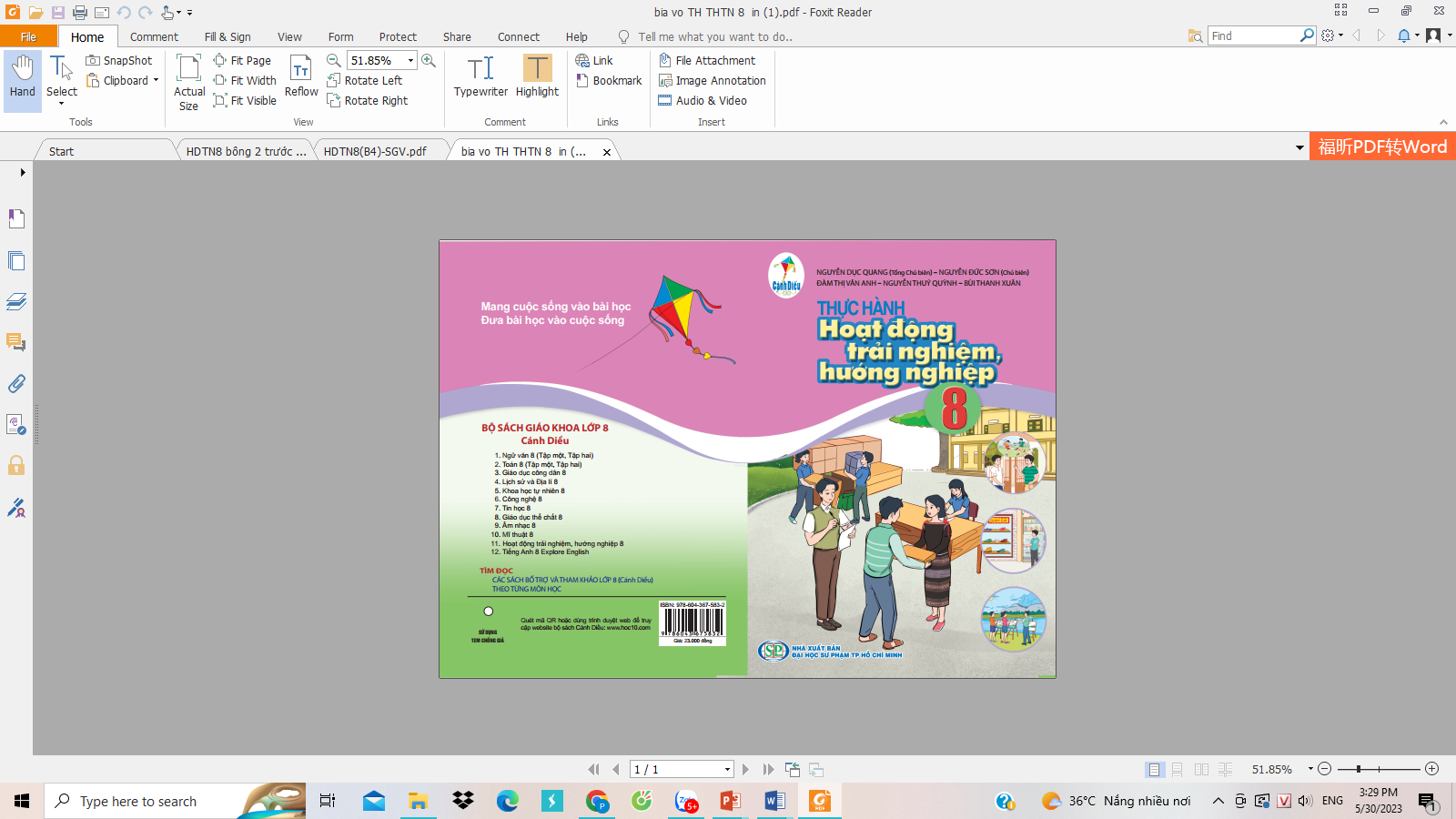 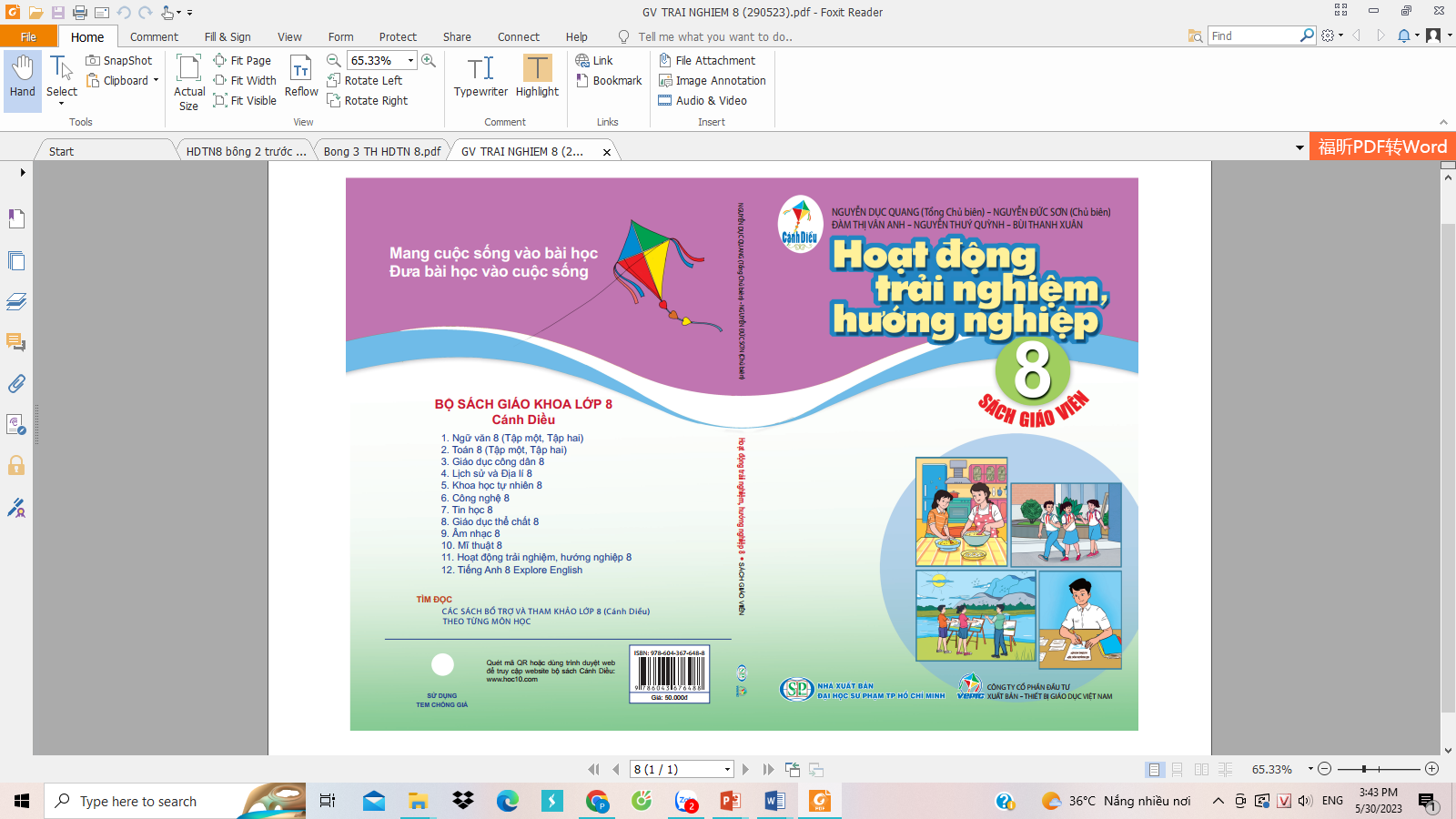 SÁCH GIÁO VIÊN HOẠT ĐỘNG TRẢI NGHIỆM,HƯỚNG NGHIỆP 8
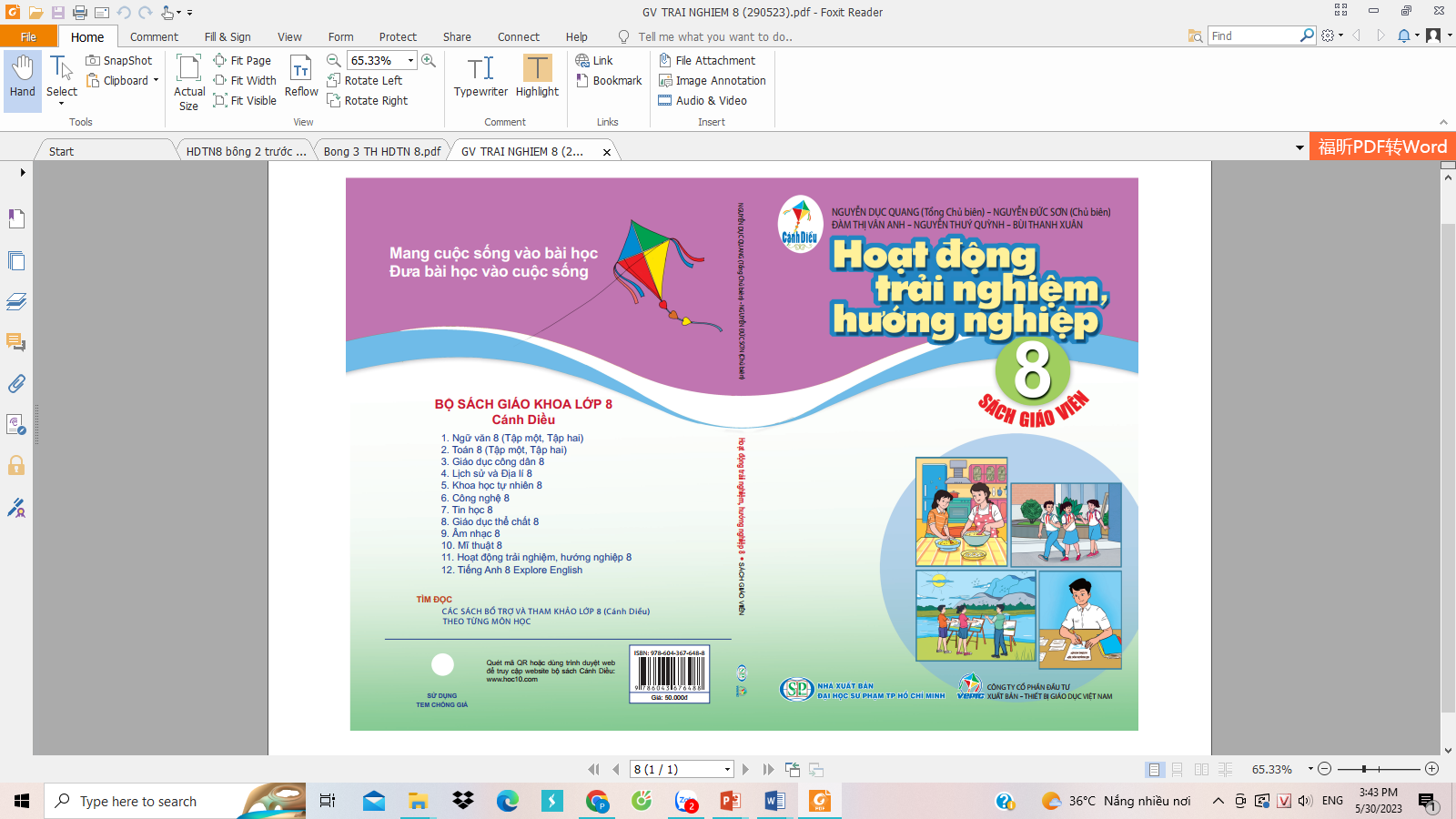 Là tài liệu bổ trợ quan trọng, định hướng cho GV tổ chức các HĐTN, HN.
GV vận dụng sáng tạo và phát triển những gợi ý được đưa ra trong SGV. 
Gồm 2 phần:
Phần thứ nhất: Giới thiệu chung về Chương trình HĐTN, HN và sách giáo khoa HĐTN, HN 8.
Phần thứ hai: Hướng dẫn thực hiện các chủ đề và các hoạt động cụ thể
THỰC HÀNH HOẠT ĐỘNG TRẢI NGHIỆM, HƯỚNG NGHIỆP 8
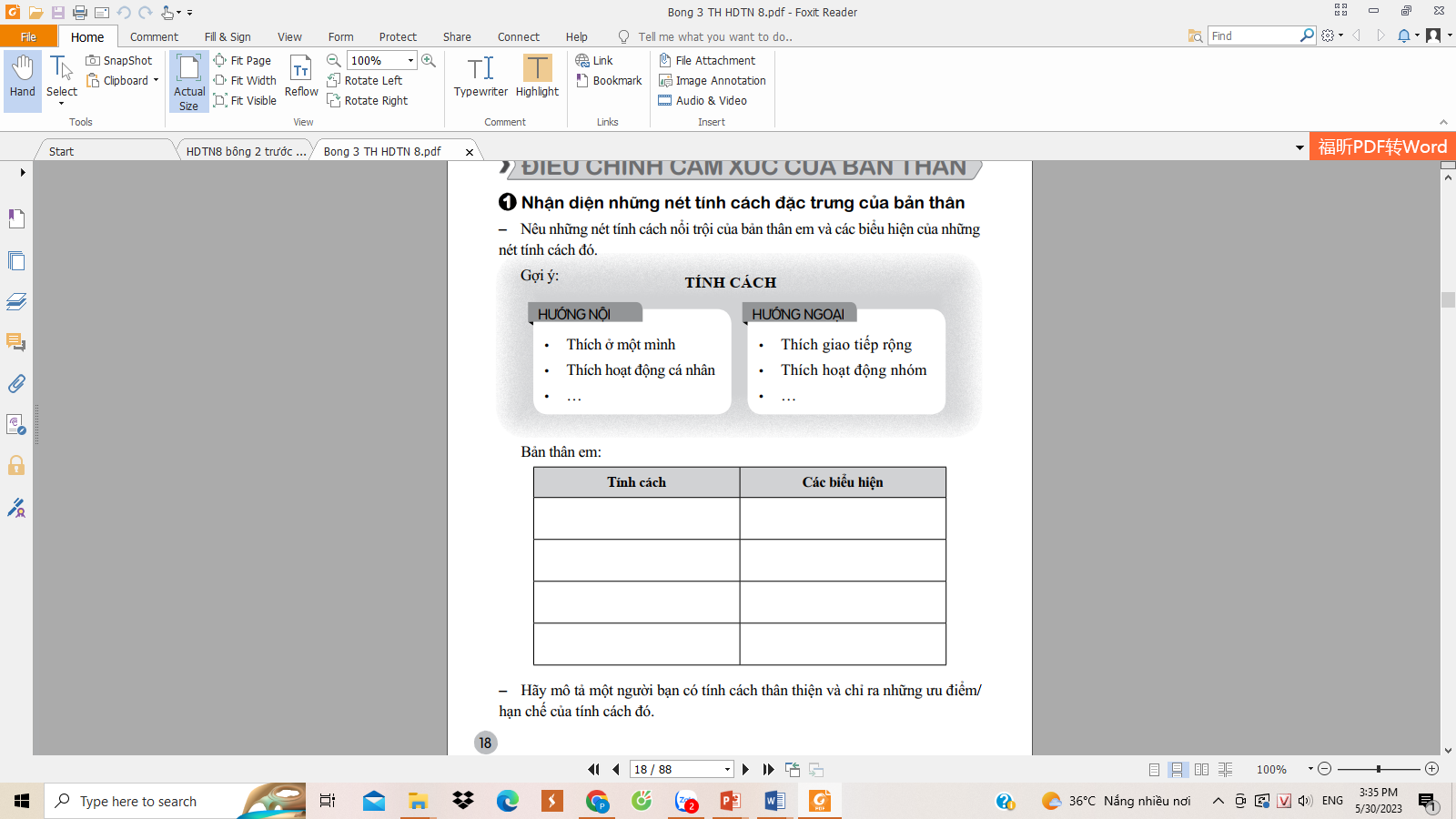 Là tài liệu bổ trợ dành cho HS khi tham gia HĐTN, HN.
Các hoạt động bám sát SGK và mở rộng hơn, tạo điều kiện để HS thực hiện các hoạt động trong SGK và rèn luyện, vận dụng.
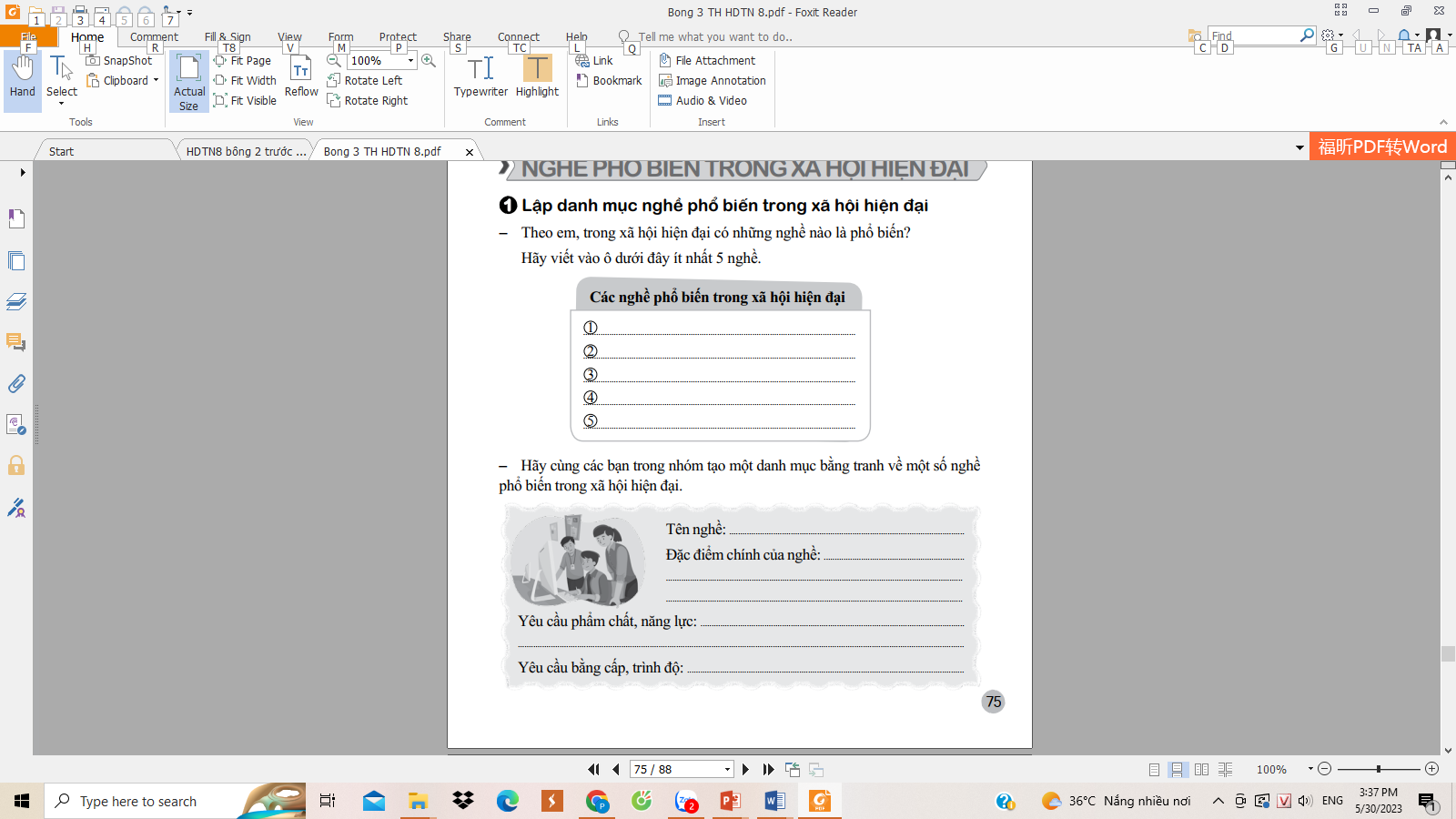 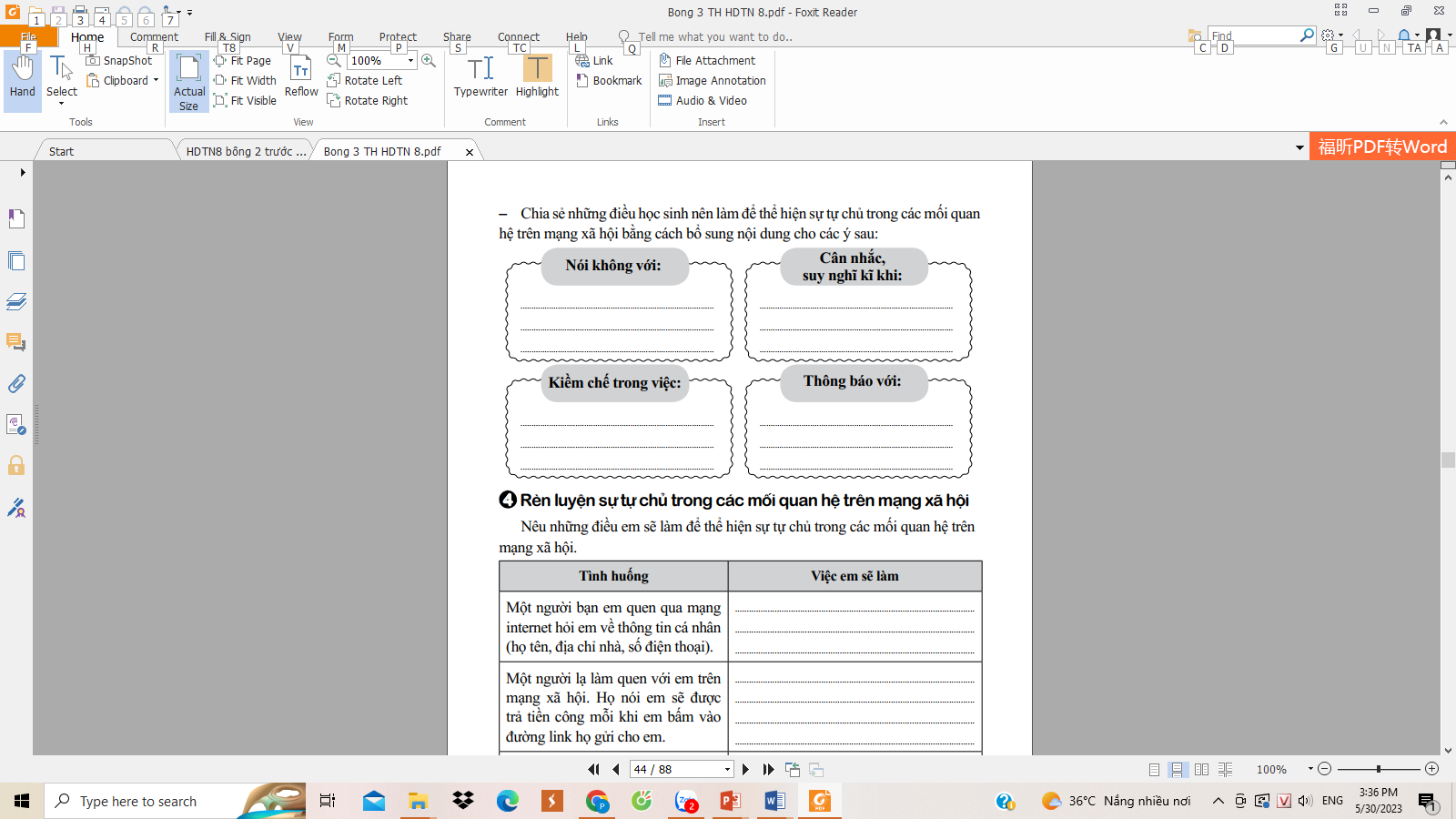 CÁC HỌC LIỆU ĐIỆN TỬ
https://hoc10.com
Bao gồm: video tình huống, câu chuyện; tranh ảnh động và tĩnh gắn với nội dung các HĐTN, HN trong SGK.
Là nguồn học liệu bổ trợ HĐTN cho học sinh.
Là kênh thông tin tham khảo để GV khai thác, sử dụng trong quá trình dạy học.
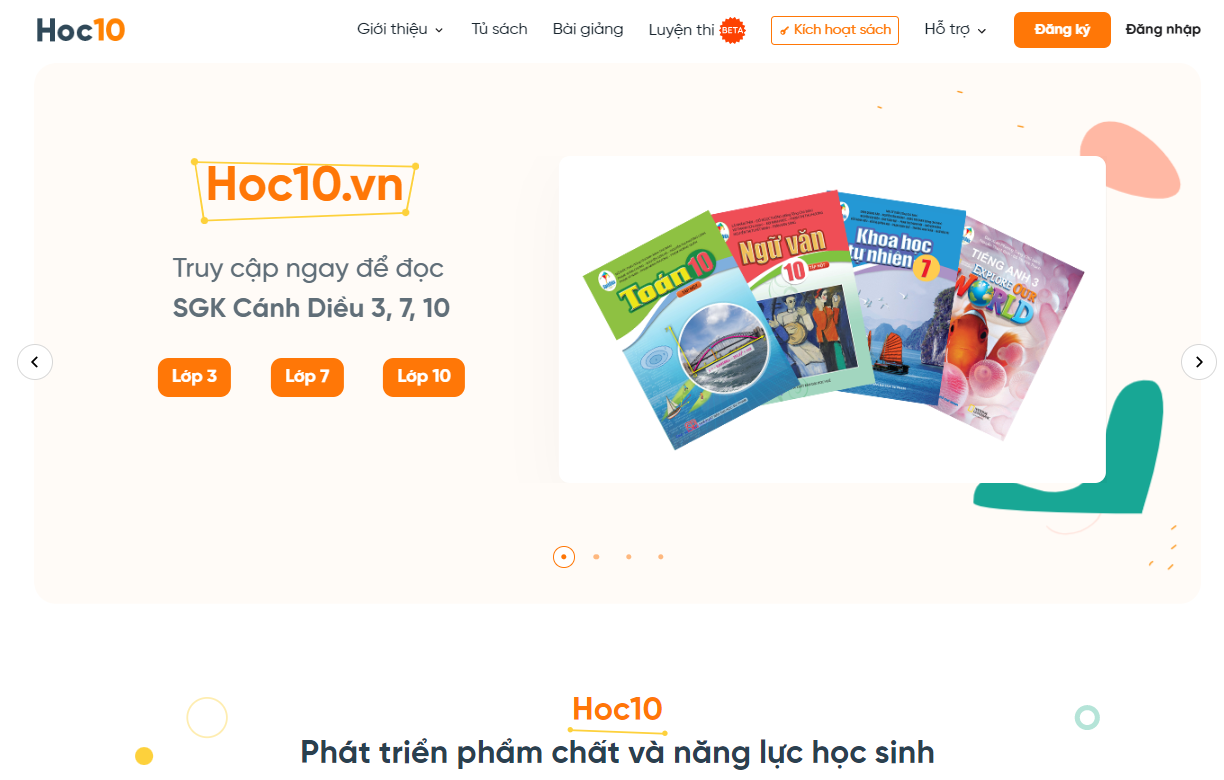 PHẦN 5THẢO LUẬN
Theo dõi tiết dạy minh hoạ
Thảo luận về tiết dạy minh hoạ, rút kinh nghiệm
Trao đổi, thảo luận mở rộng